MANAGEMENT ONE’S PROPERTY MANAGEMENT SERVICES
Powered by
MANAGEMENT ONE
Property Management
Management One’s Knowledge and Experience
We’ve leased and rehabbed over 10,000 homes in the last 31 years
Over 3,000 Owners have trusted us with their investment
Serviced several thousands of Residents
We have the experience and knowledge to rent and manage your clients properties  successfully
2
Management One Property Management
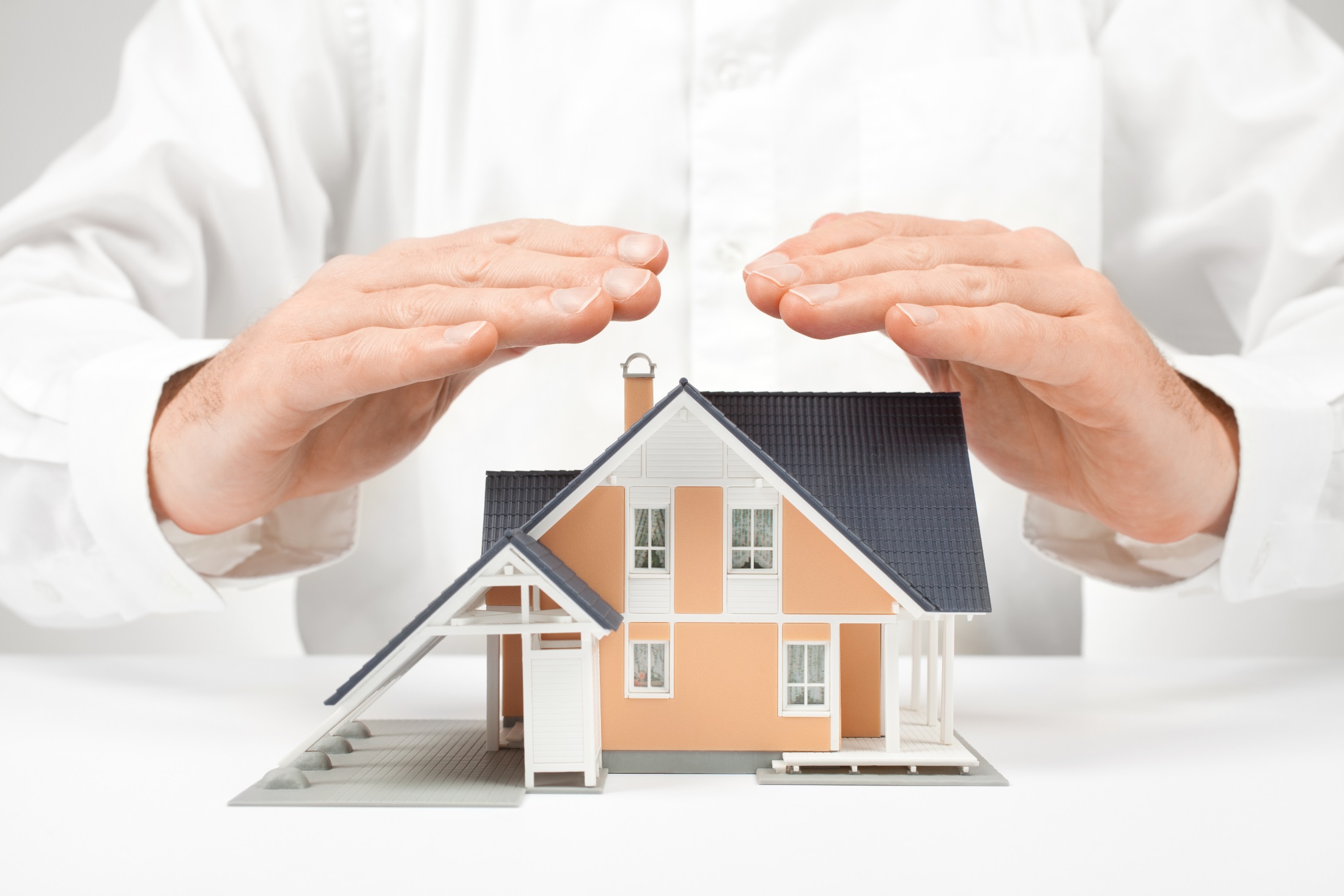 Benefits & Protection to YOU the Broker/Agent
3
Broker/Agent Services and Protection
How We Protect Your Listing Rights on Owners You Refer
4
Property Protection
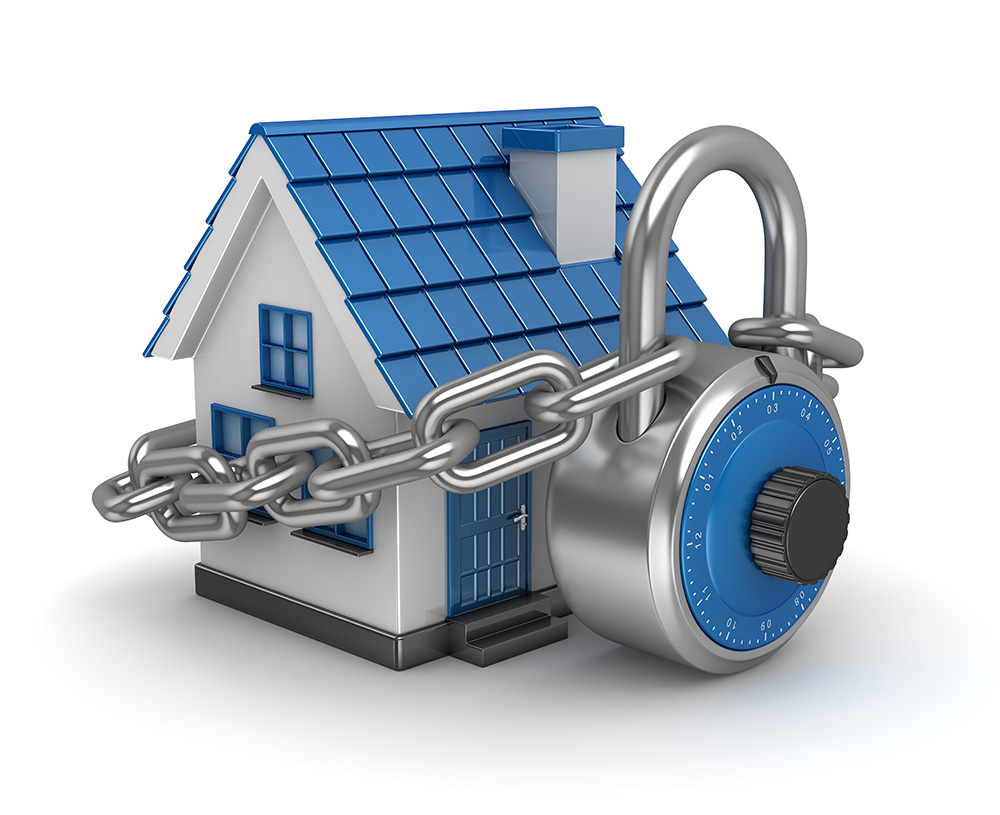 Your listings are protected in writing
5
Client Protection
If your client purchases more properties or list other properties they have, you get the sales and Commissions backed in writing
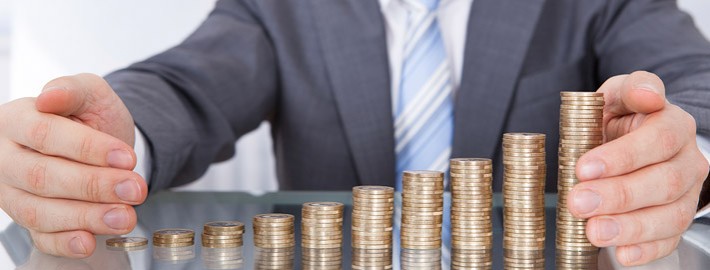 6
If The Resident Ever Buys The Property You’re Guaranteed A Commission
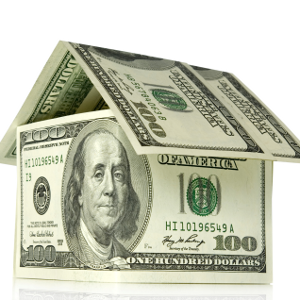 If the Resident, we rent the property to, buys it; you’re Guaranteed a minimum 4% Commission backed in writing
We changed the Culture in Property Management At Management One
7
Broker/Agent Services and Protection
Referral Fees
8
Referral Fees Backed In Writing
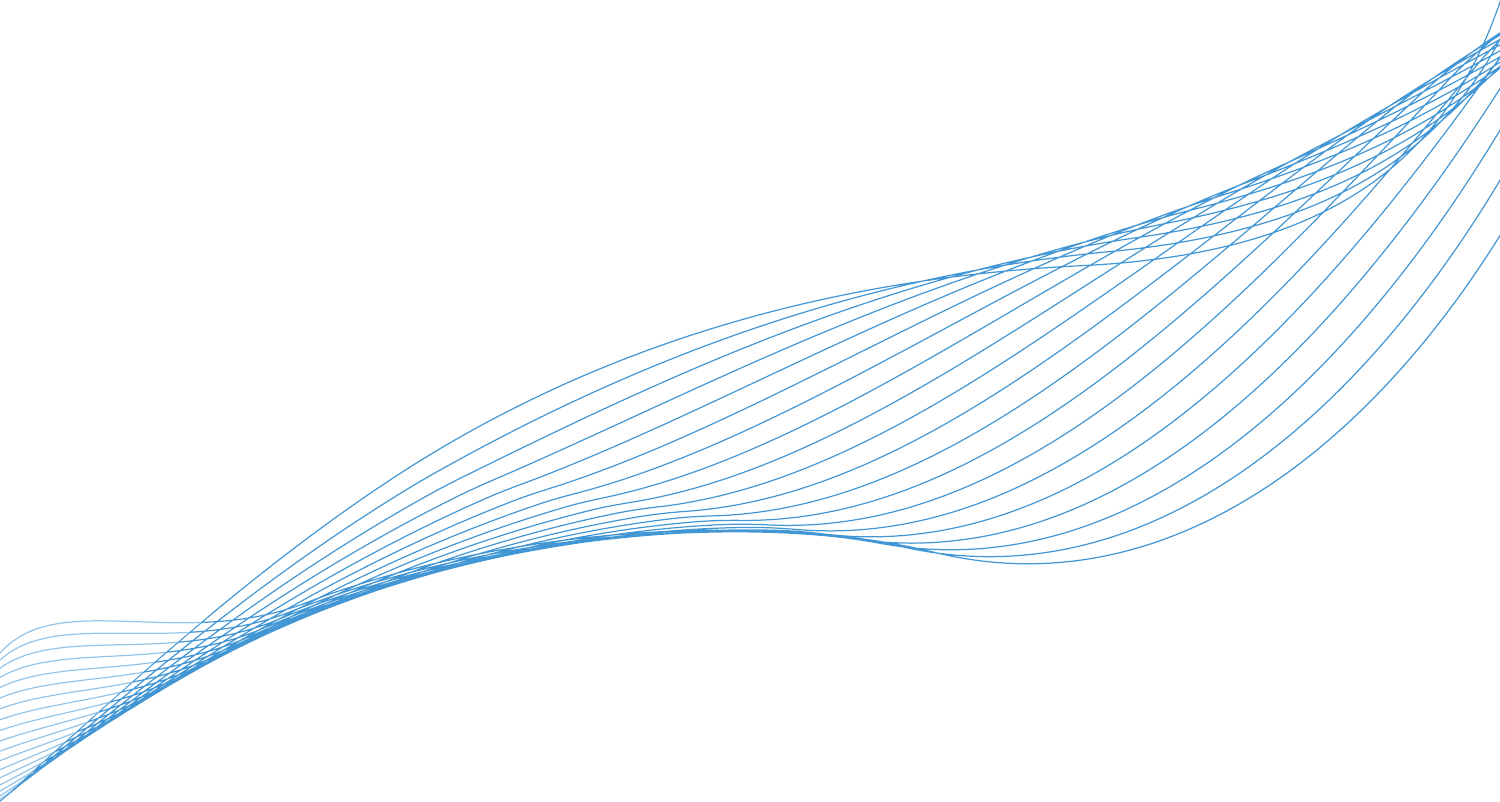 Owner Referral Fee $320

$200 up front when management agreement is signed and a 

$10 Starbucks card each month for one year

Resident Referral Fee $100-$300 depending on property. We do the showing and qualifying, not you.
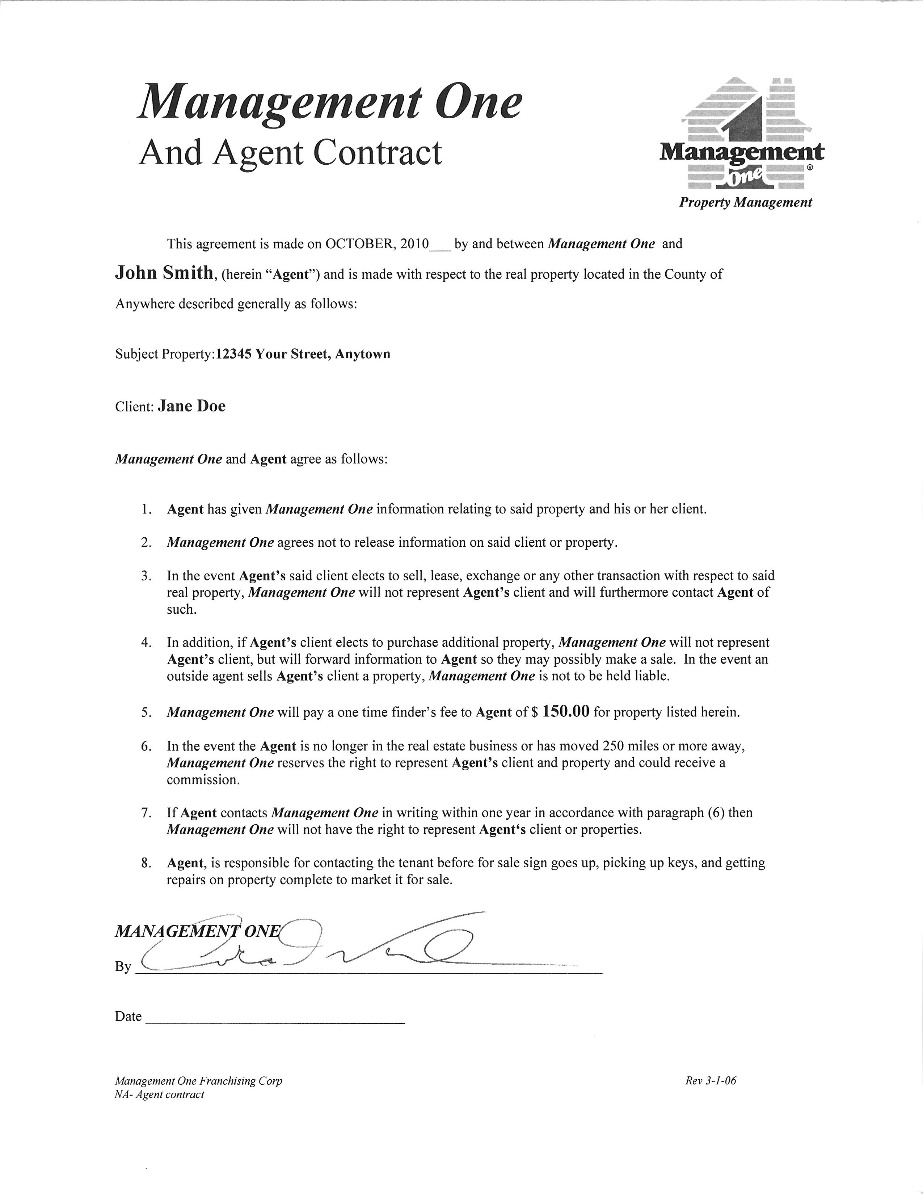 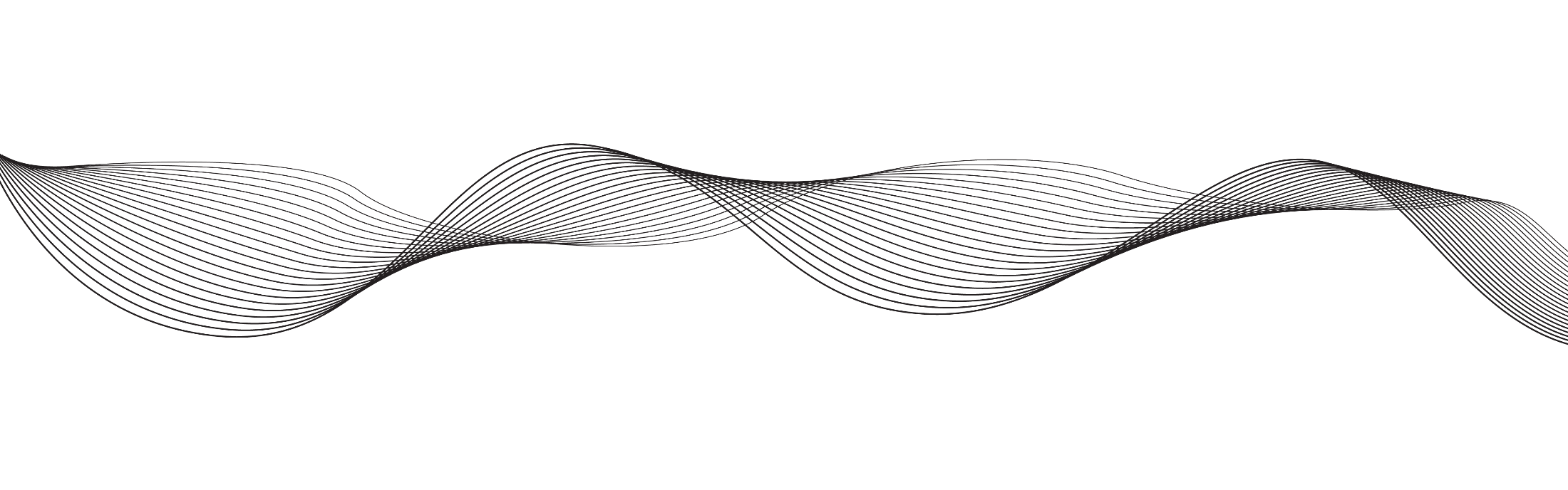 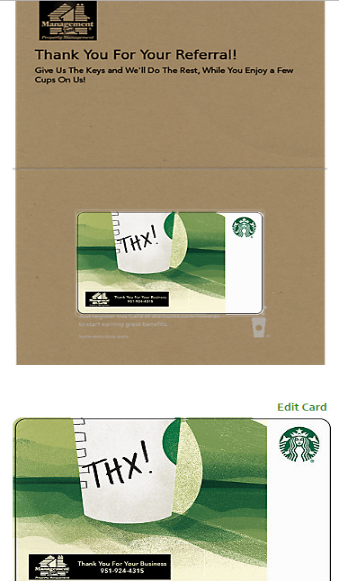 9
Broker/Agent Services and Protection
Other Services You Receive
10
Comparable Rental Analysis – for you the agent MLS & internet are 15% higher than what they rent for
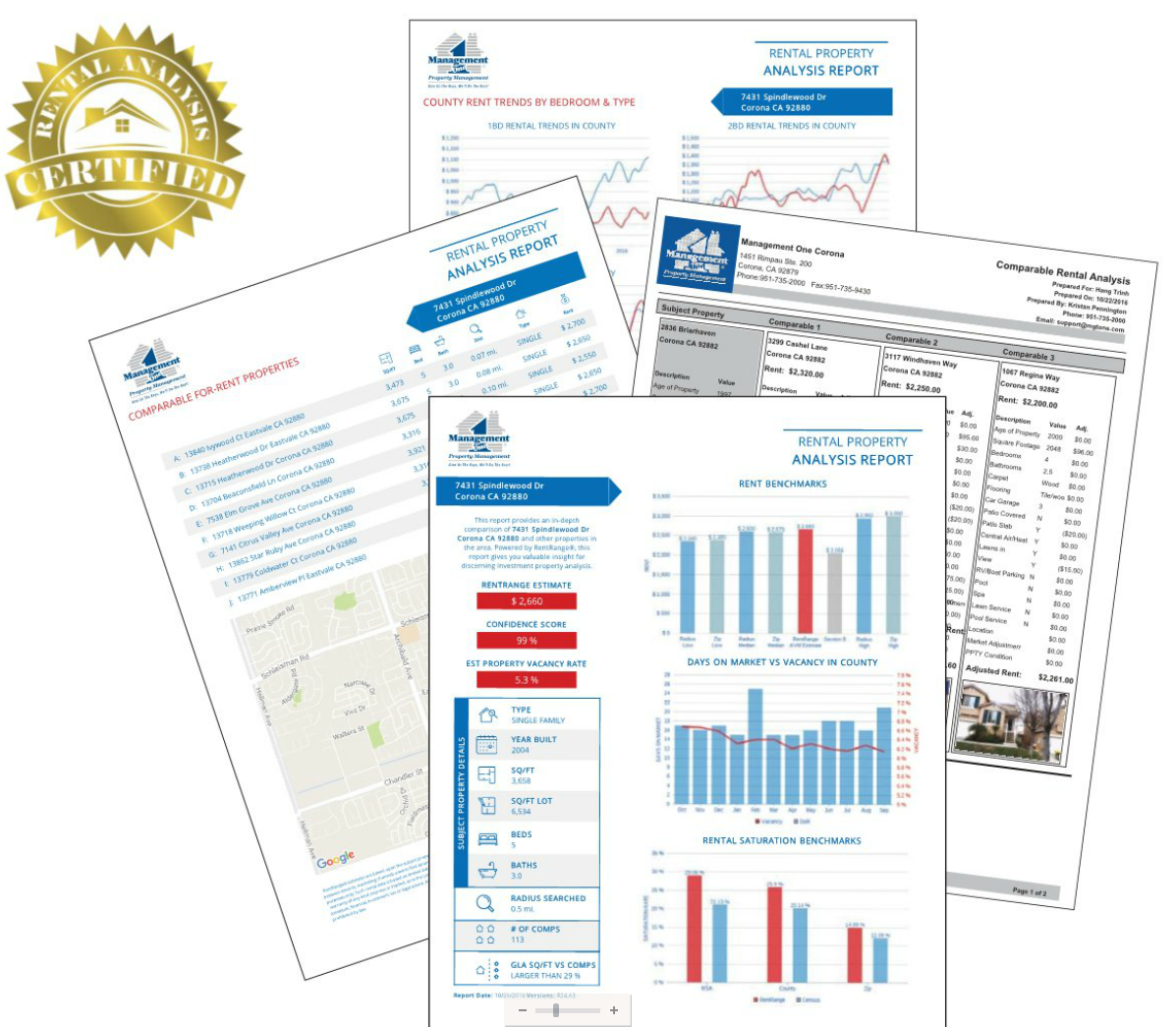 4 Factors
Rental Rate

Length of Lease 

Security Deposit Amount

Qualifying of Resident
11
Complimentary Monthly Rental Property and Investment Newsletters
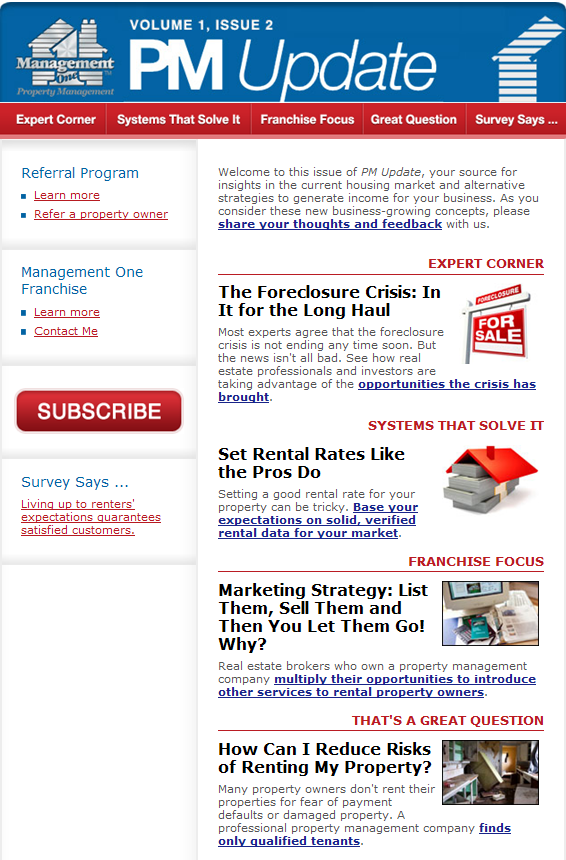 Broker/Agent Newsletters

Your Clients Receive a Monthly Newsletters
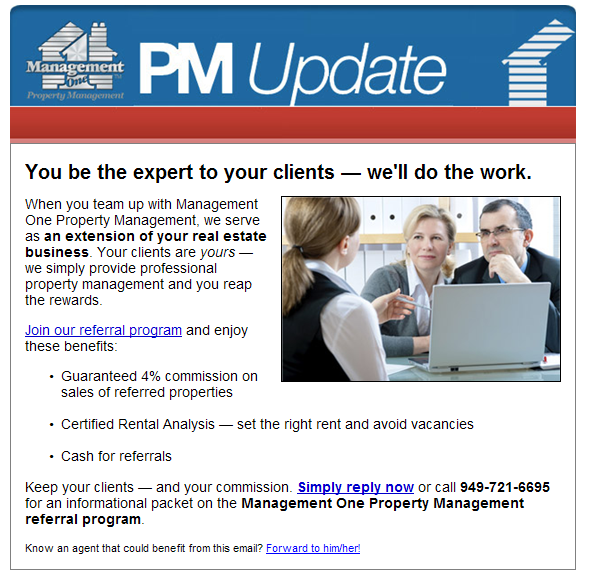 12
Wrapped up in one neat tool box
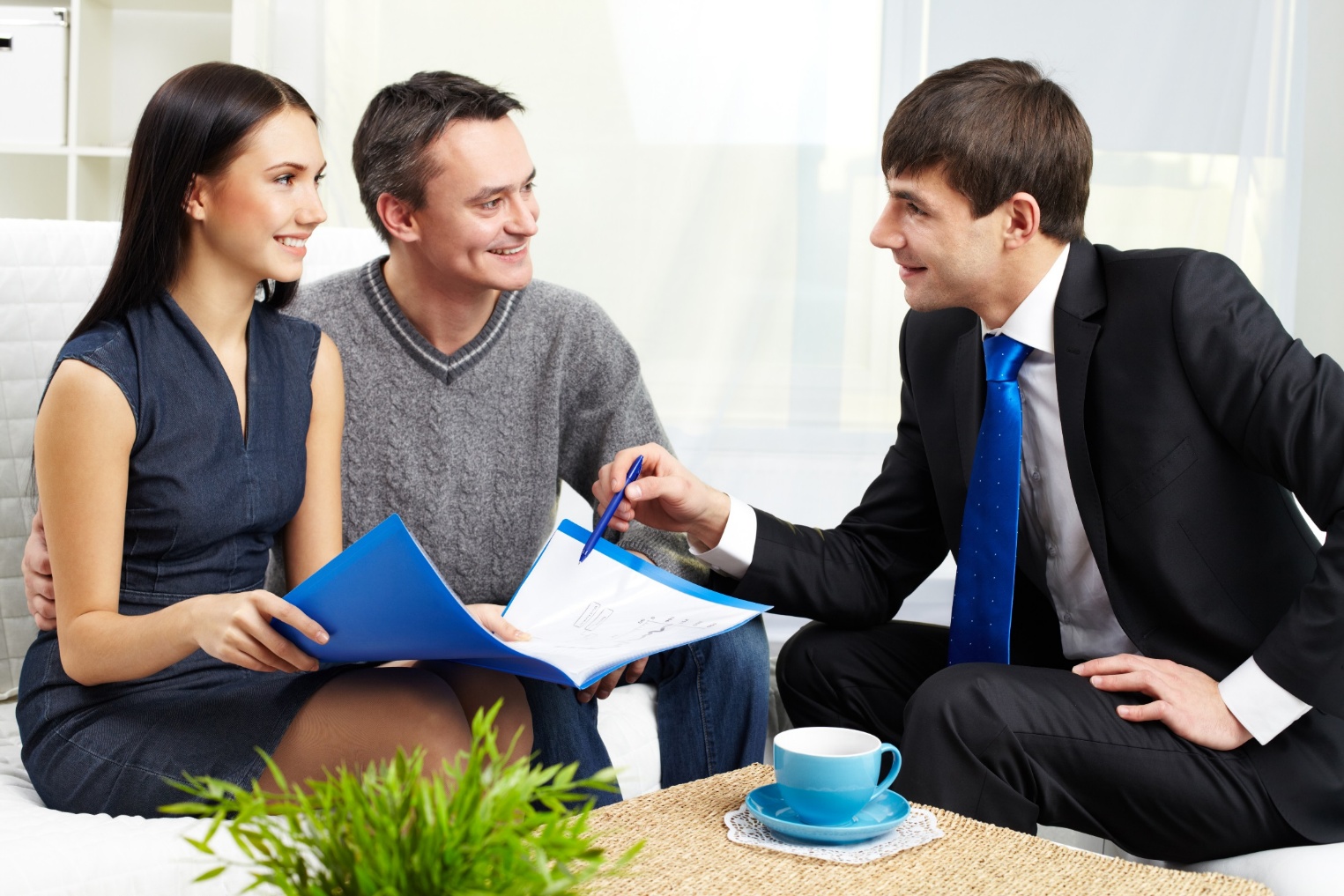 Just another tool in your Tool Box
13
Complimentary Rental Property and Investment Webinars For You and Your Clients
Topics


How to use your IRA to buy Real Estate (Trillions in IRA’s)

How to protect your property from resident damage

Asset Protection

1031 Exchanges

How to track your Investment
     easily on a tablet
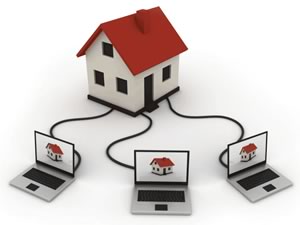 14
Our Property Management Services for Your Owners
15
How Are We Different ?
7 Guarantee’s
1. Response Guarantee: If you call and we don’t respond to you via phone or email within 24 business hours or less we will waive that months management fee

2. Our Fee Guarantee: If you find a lower fee we will match it and give another 5% off the monthly management fee

3. Resident Guarantee: We will pay for the eviction, attorney and court cost if resident defaults for any reason for life of resident. Our eviction rate is less than 1% on 10,000 properties rented

4. Rent Processing Guarantee: If we don’t mail your rent within 5 business days of receipt of the rent we will waive our management free for that month

5. Marketing Guarantee: We will call you each week when your property is up for rent or we will waive our management fee when the property rents. In addition we will email out to over 7000 of our past, current, and prospective clients so your property rents faster

6. No Mark Up On Maintenance Guarantee: We not only guarantee that we will never make a mark up on repairs but we also have set pricing that our vendors must agree to so we keep your maintenance cost low. We will pay for the repair if we ever make a profit on maintenance, that’s how serious we are about keeping your maintenance cost in check

7. Inspections Guarantee With Photo: We will do an exterior inspection every month and take a picture of the front of the property so you can view on your portal and in addition we will do an annual inspection with multiple photos or we will waive our management fee that month
16
Marketing Your Clients Property
Direct to Current Residents
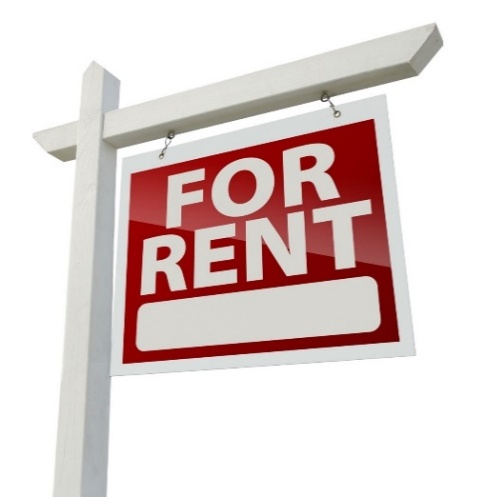 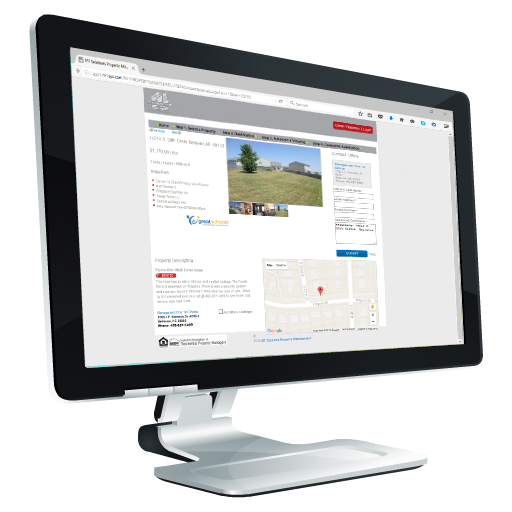 Social Media
Agent to Agent
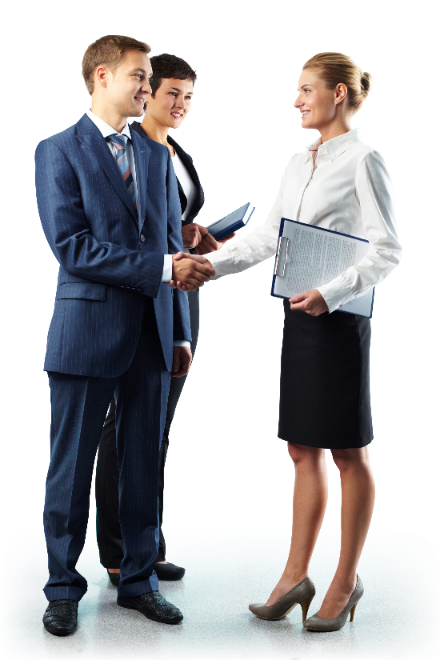 Your Property
Action For RENT Signs
Search Engines
National On Line Marketing
17
For Rent Signs
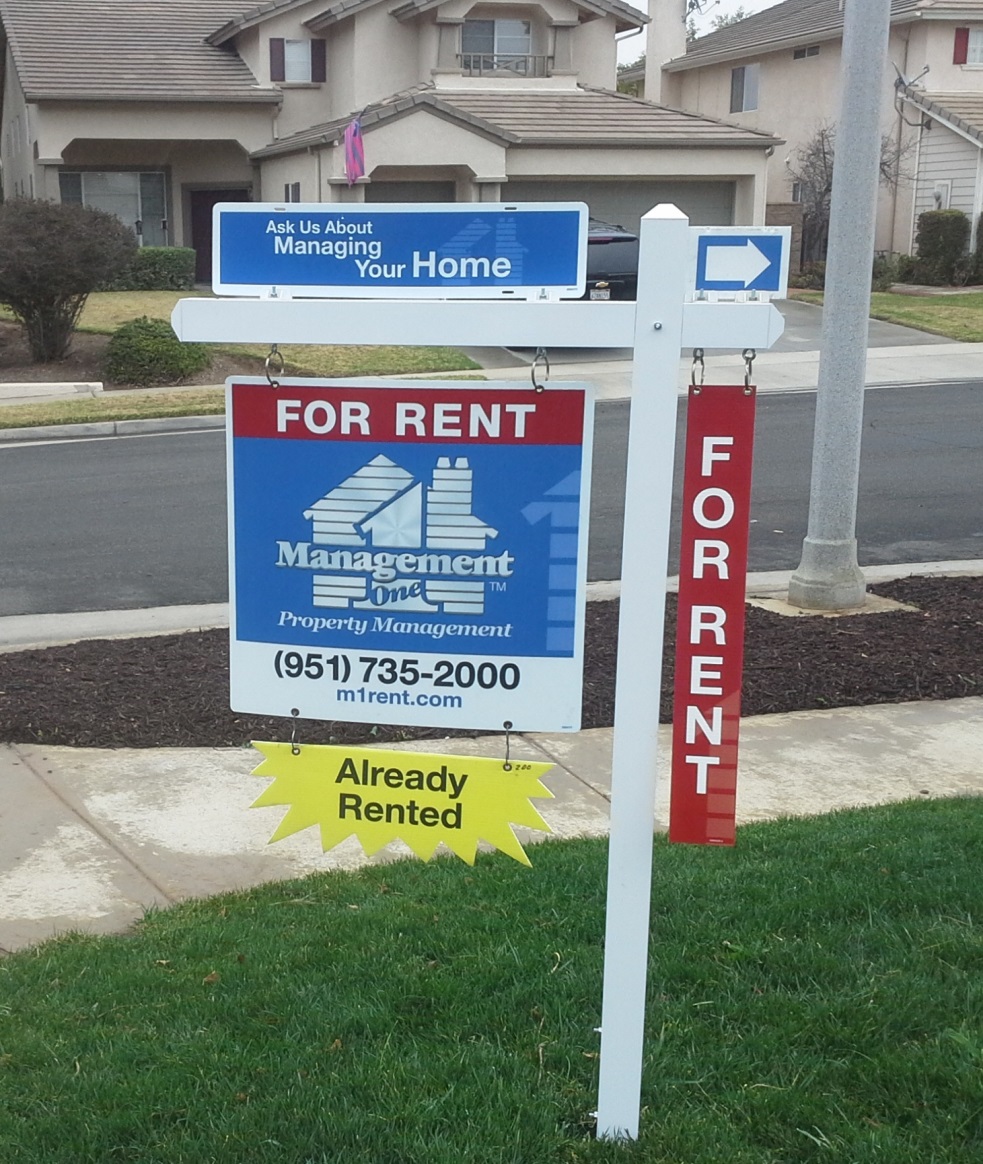 Signs still have a major impact
Professional “For Rent” signs increase your exposure
38% of residents surveyed said they drive by the properties to find a property to rent
18
Our 9 Point Screening Process
Gross household income must be 
3 x rent rate
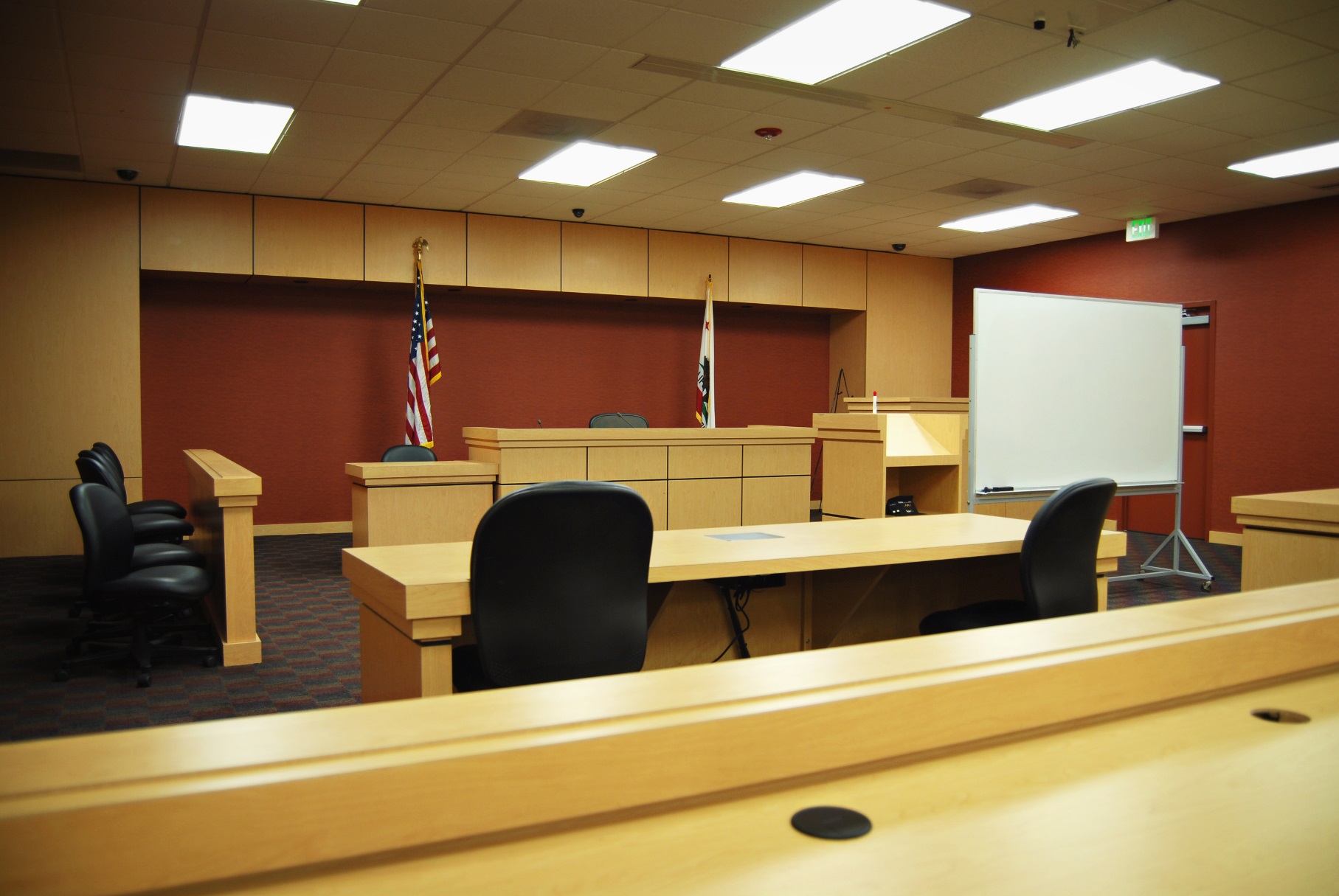 Debt to Income (55%-65%)
Check Credit
for delinquencies & pay pattern
Qualifying Process
Check Court Records for Evictions, BKs, Foreclosures, Judgments
Employment Verification
Current only
If you have an eviction, you don’t pay the 
$800 - $1200
Landlord Verification
Current & Previous
Our eviction rate on over 10,000 properties is less than 1%
WE DO on premium service !
FICA  scores are not reliable
19
Residents must pass our 9 point screening processWe Pay for any Eviction for the life of the Resident
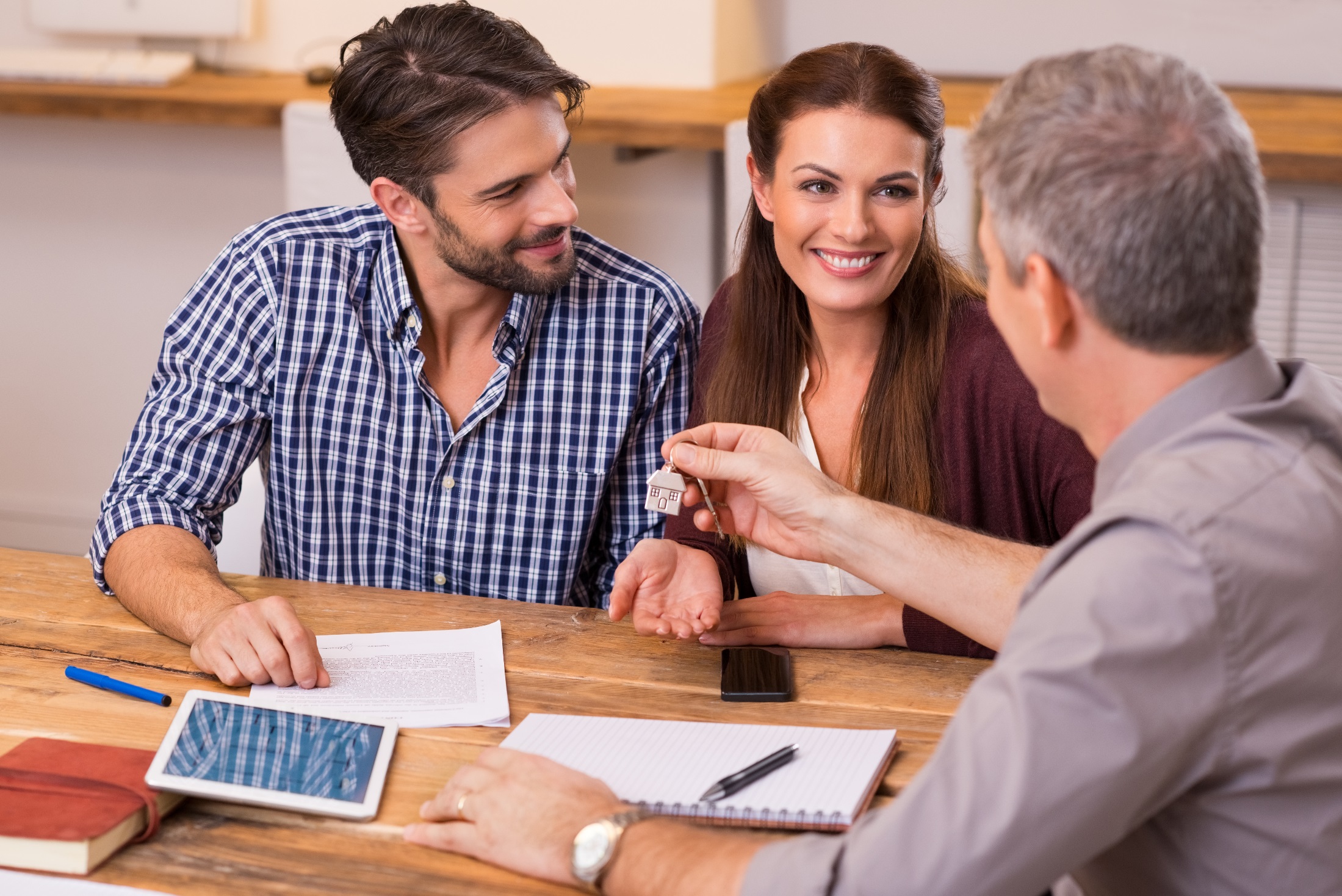 20
We Make the Property Rent Ready
Job Estimate
04
02
05
03
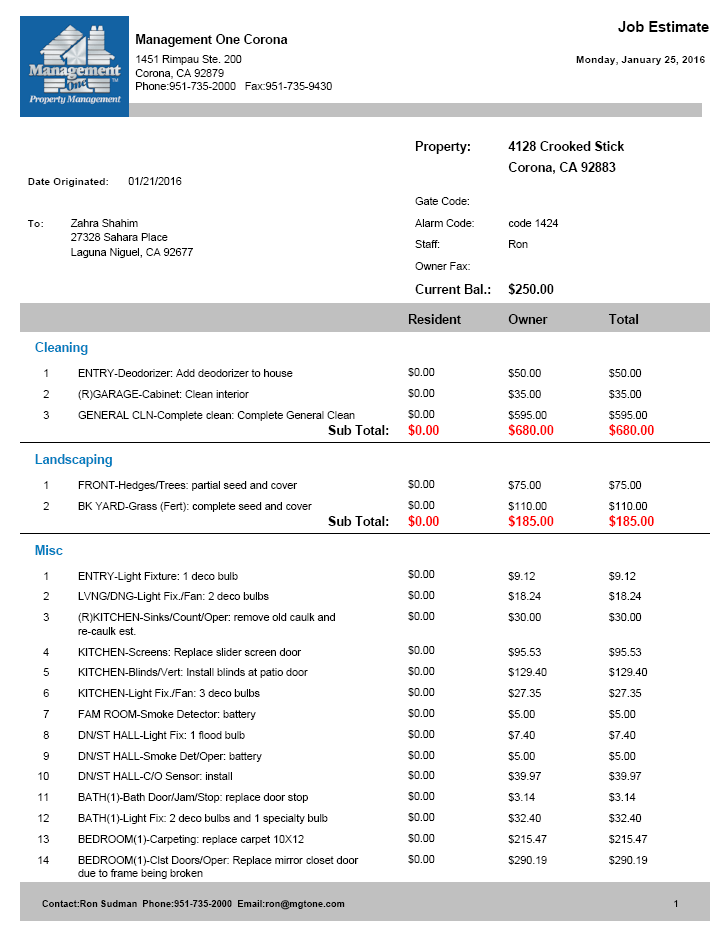 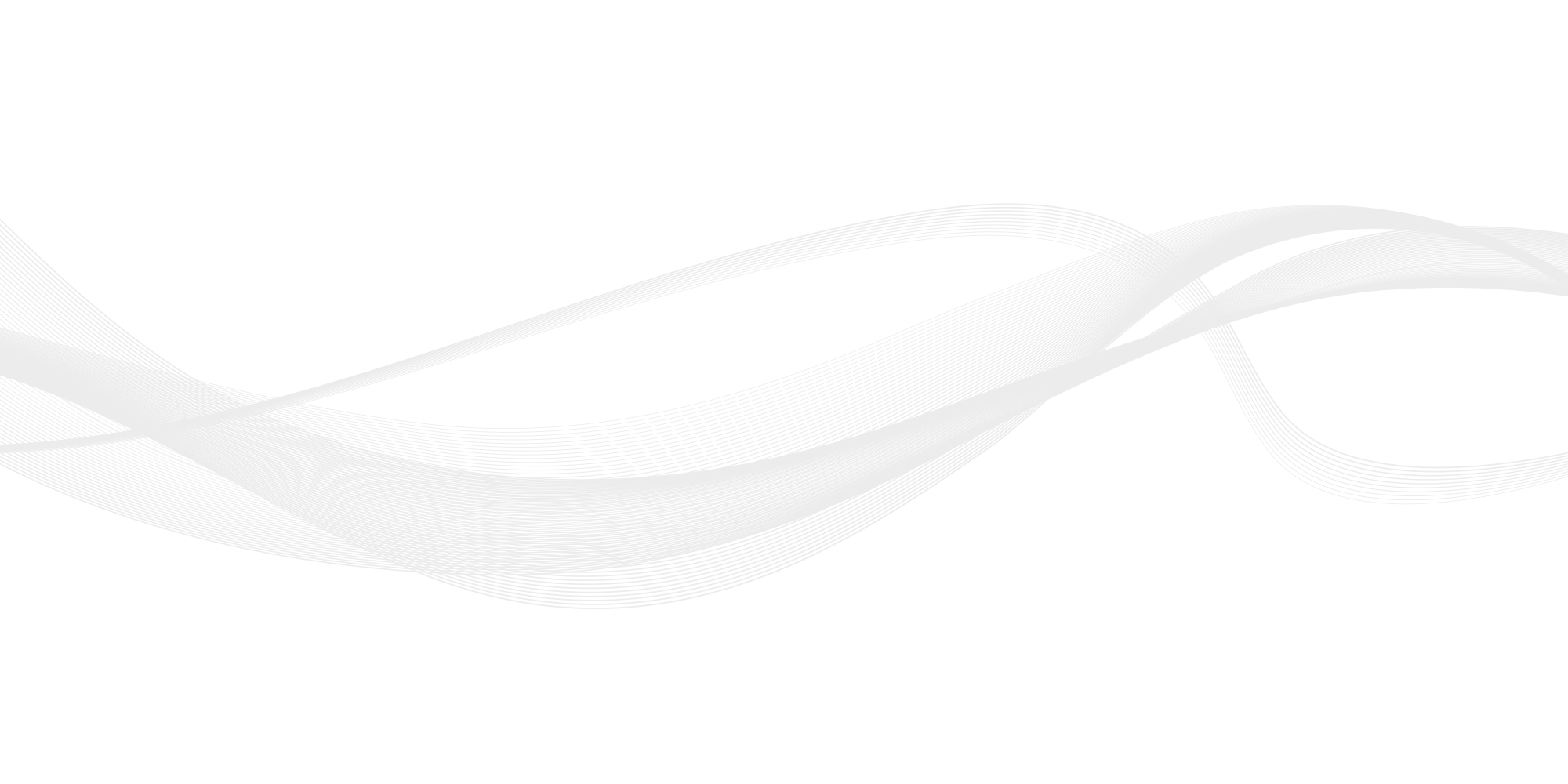 Your Owner receives a detailed estimates with prices prior to work being done
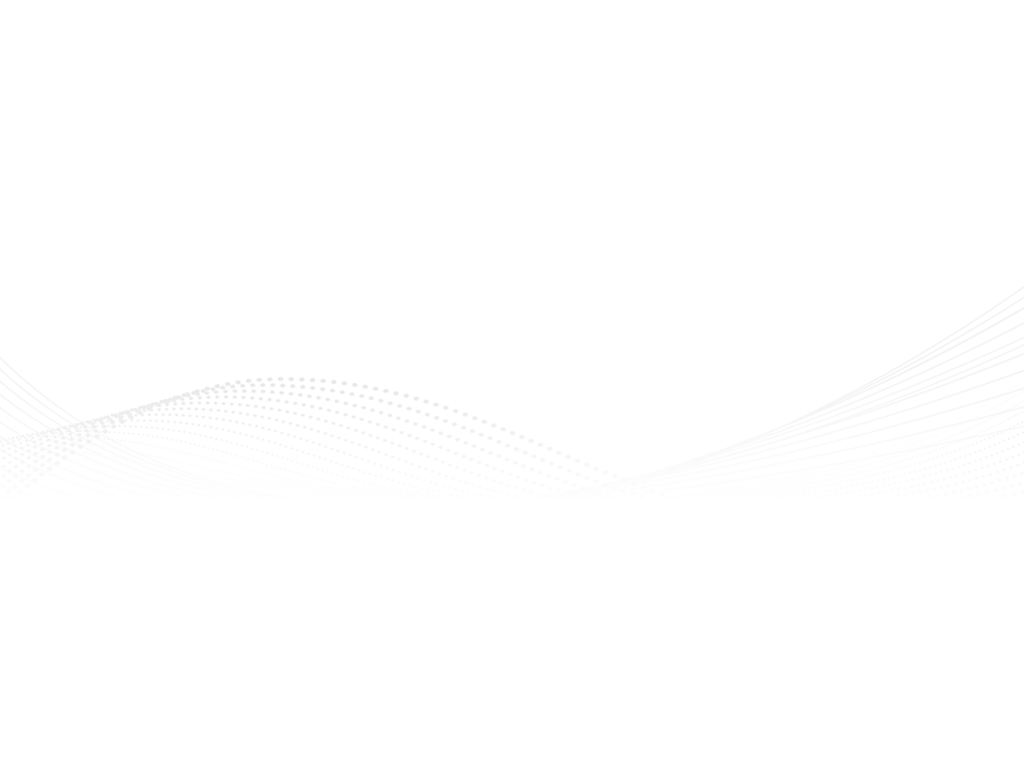 01
Then it’s ready for the next resident
Owner remits the funds
Job Estimates Process
Then we re-inspect property to check all work completed
Work is done by vendors in 5 days or yourself
21
Maintenance Repairs- No Mark Up
Pre-set “Maintenance Price List” on 600 items to reduce days property is vacant
Service Call
add on $40.00
Labor Cost
Material Price
New Tax
Wrty
Mat
Wrty
Labor
Labor Hrs
15% Mat’I New Mark up
Category
Brand
Quality
Description
With our fixed price list we control your maintenance repairs &
 reduce overcharges
22
Monthly Exterior Inspections Keeps Residents Accountable
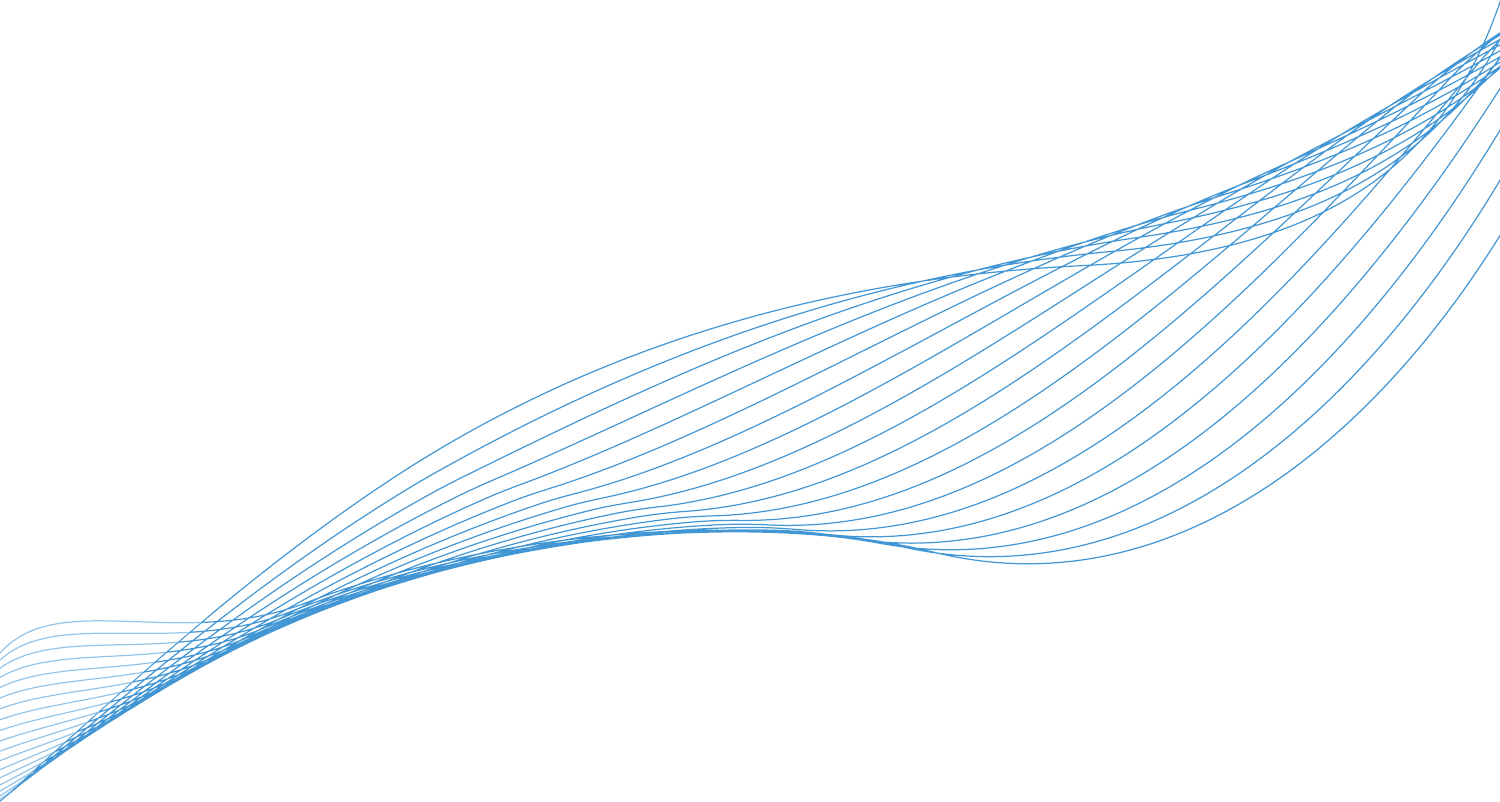 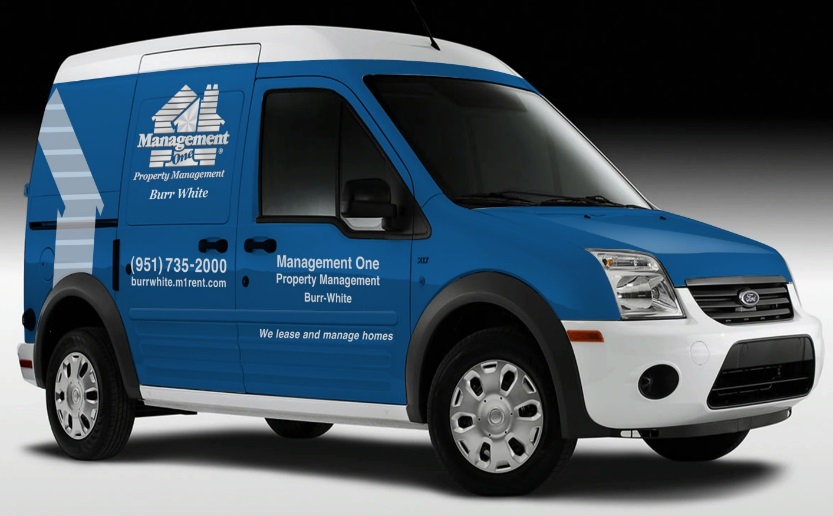 Property
 Inspections
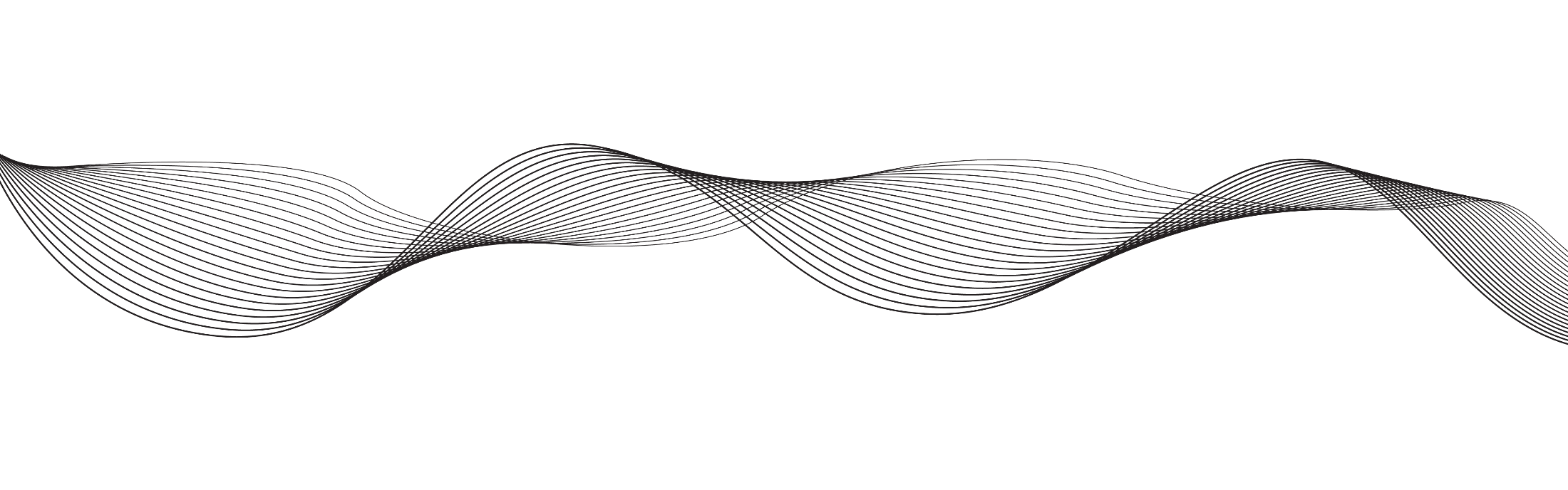 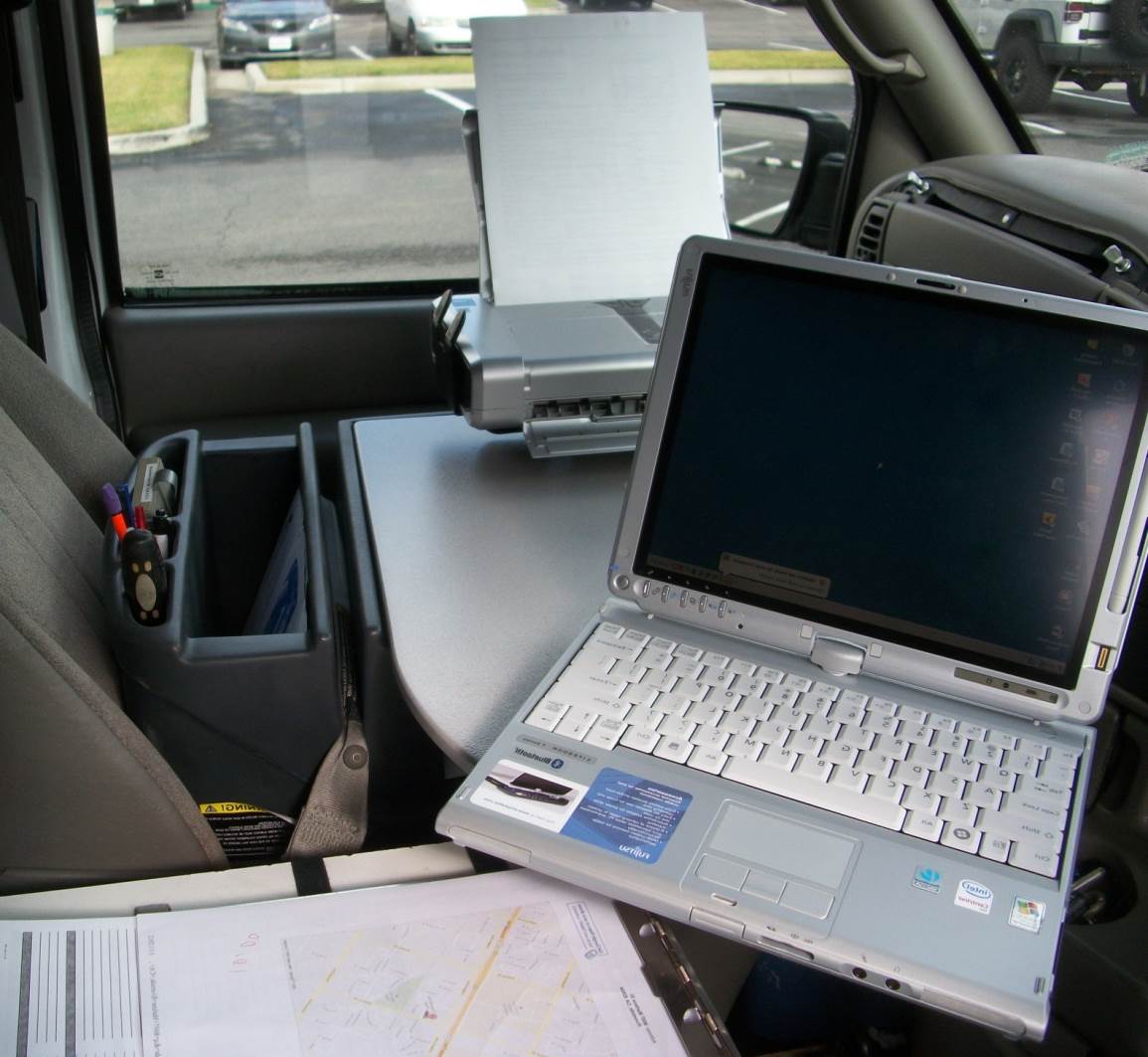 Owner receives monthly exterior photo 
  
Reduces violations 80%
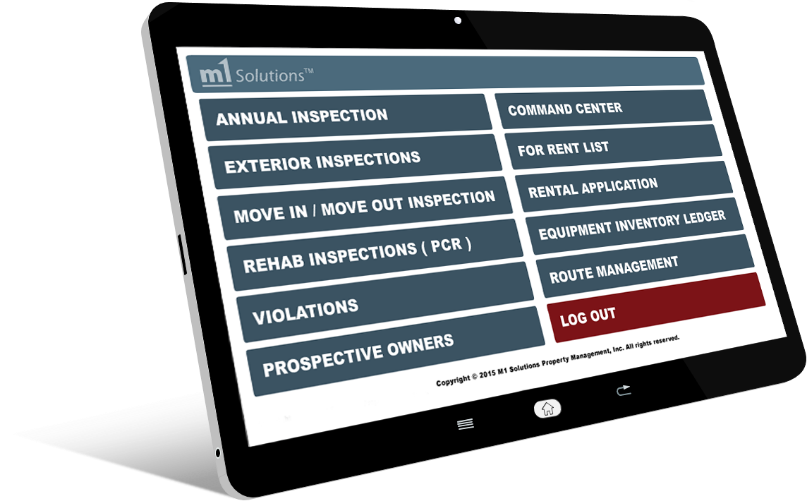 23
Annual InspectionsInterior and Exterior
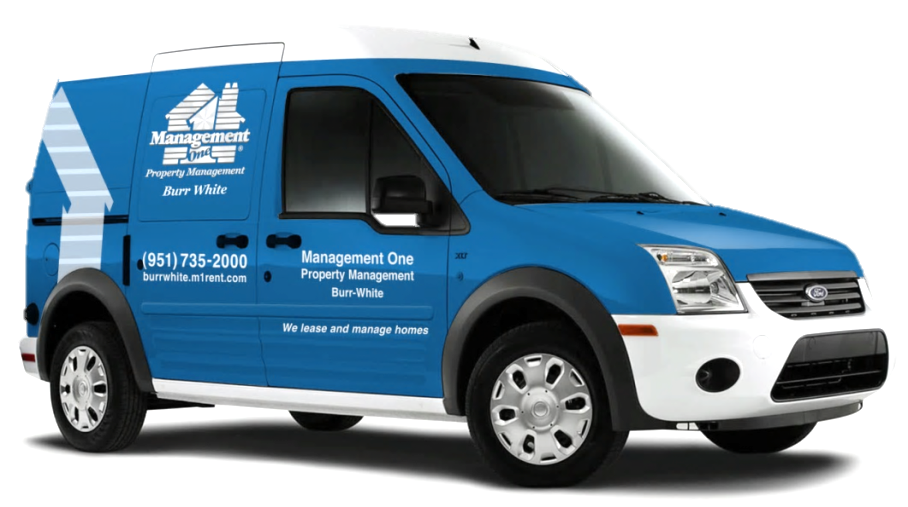 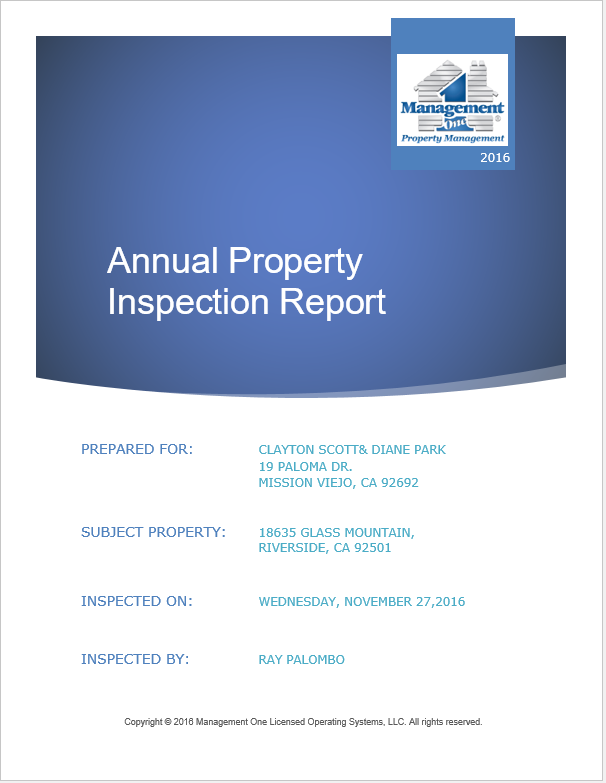 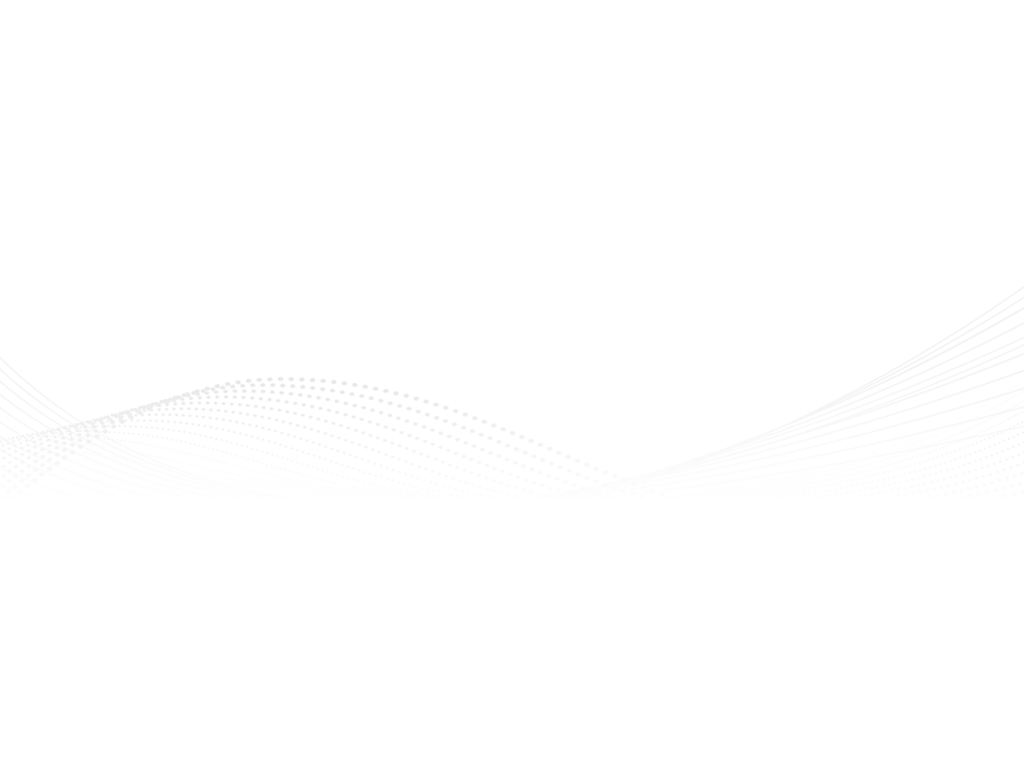 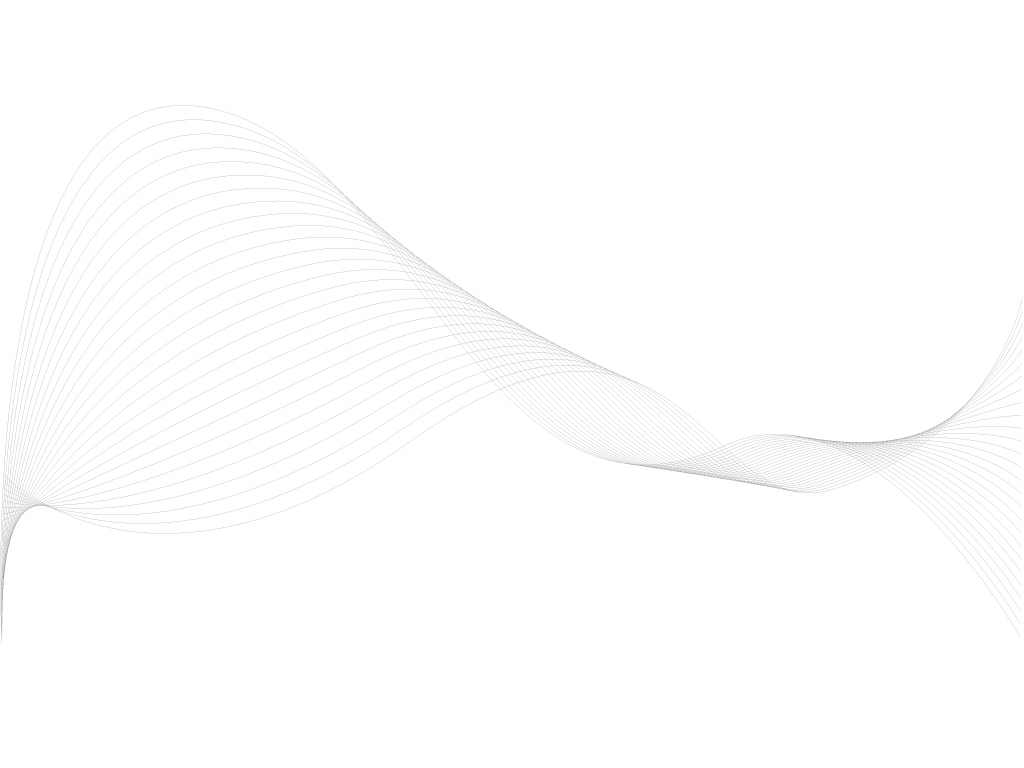 Property Inspections
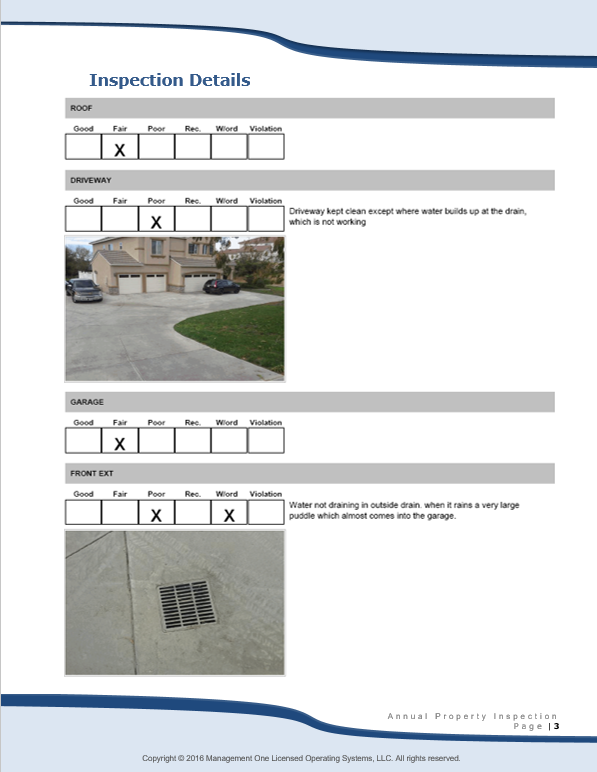 Annual inspections 
This is a remarkable report. 
We have a scheduled appointment with your resident each year.

You are sent a 15-20 page report  with the condition of each room and exterior.
24
Rent Payment Process(Includes invoices & photos of repairs)
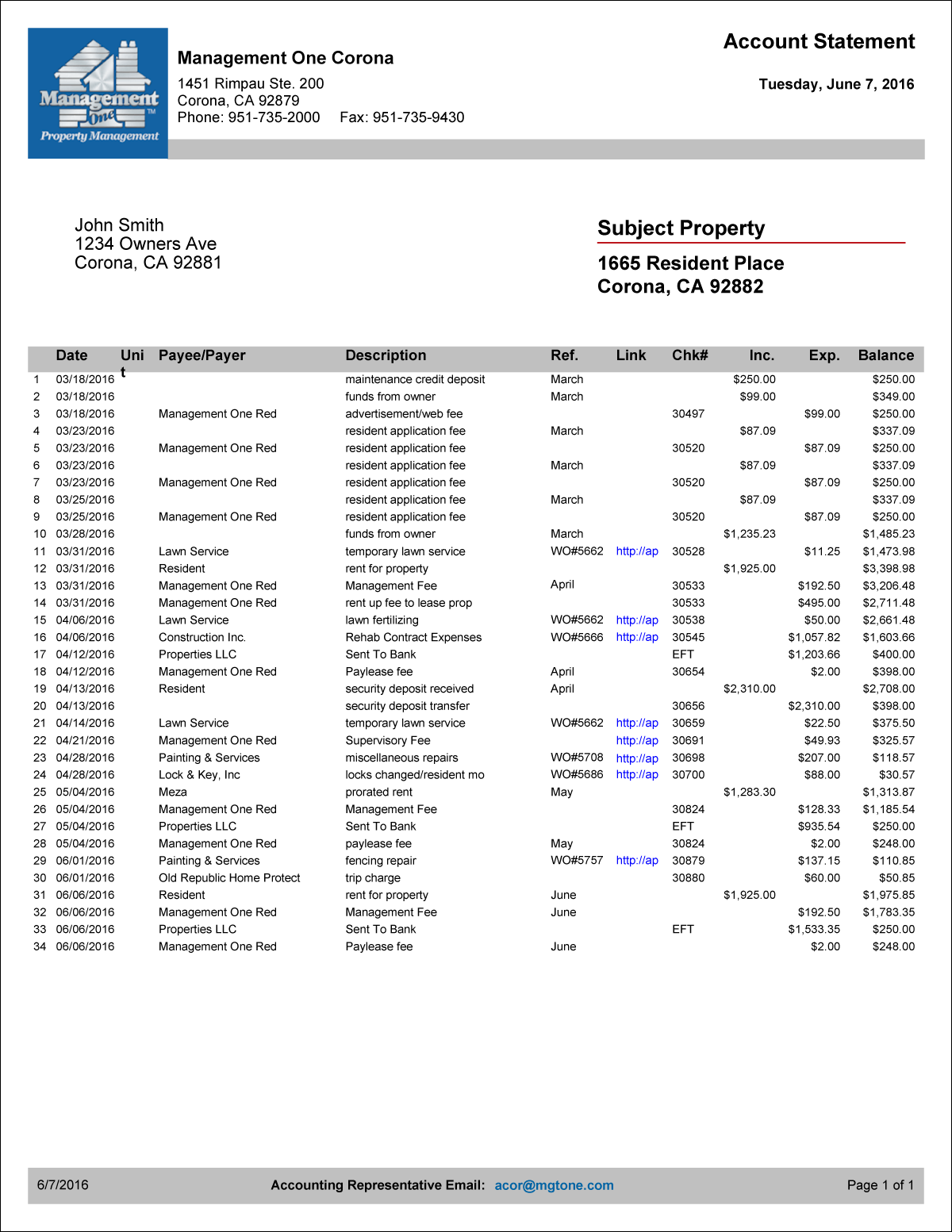 Rent Check Includes:
Rent collections
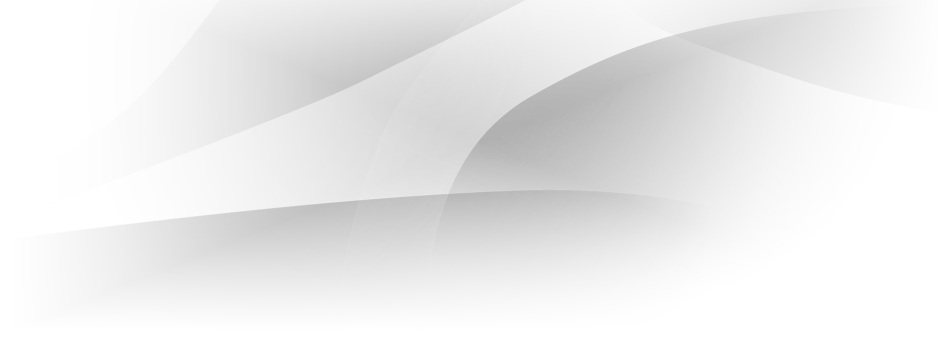 Monthly accounting statement
Year end tax statement
View from your owner portal on 
your smart phone, tablet etc.
25
Economy Package
Premium Package
Fees for Services
Management One's Fees
AFFORDABLE
BEST VALUE
$99
PER MONTH
50% PLACEMENT FEE
$250 RESERVE
* 7 cents  a sqft over 2000 sq ft
10%
PER MONTH
$495 PLACEMENT FEE
$250 RESERVE
Rent collected
Monthly fin. statements
Video property
Install “For Rent” sign
Take photos
Internet advertising 
1099 tax statement
Electronic checks & statements
Manage repairs
Take repair calls 24/7/365
Owner Login Portal
Basic Package  with Options less your tax savings on the fee.
1st year only, then 8% of rent minimum of $150 
* 7 cents a sqft over 2000 sqft
$99
Rent collected
Monthly fin. statements
Video property
Install “For Rent” sign
Take photos
Internet advertising 
1099 tax statement
Electronic checks & statements
Manage repairs
Take repairs calls 24/7/365 
Owner Login Portal
Eviction Coverage
Court Appearances
Exterior Inspections (monthly) with photo
Annual Inspections; 15 pg report with photos
Post violations notices
Review & raise rents
File 3-Day notices
File covenant breach
Paid renter referral fees to agents 
Mail rent checks and statements 
Unlimited trips to property
Options!
Premium Package – offers full coverage for a 10%  monthly fee,  less your tax savings on the fee.
No- Eviction Coverage
 No-  Monthly Exterior Inspection
  No- Annual Inspection
10%
26
Economy Package
Premium Package
Fees for Services
Management One's Fees
AFFORDABLE
BEST VALUE
7%
PER MONTH
50% PLACEMENT FEE
$250 RESERVE
Minimum $175 per mo
* 7 cents a sqft over 2000 Sqft
10%
PER MONTH
$495 PLACEMENT FEE
$250 RESERVE
Minimum $175 per mo
7%
Rent collected
Monthly fin. statements
Video property
Install “For Rent” sign
Take photos
Internet advertising 
1099 tax statement
Electronic checks & statements
Manage repairs
Take repair calls 24/7/365
Owner Login Portal

            No- Eviction Coverage
         No-  Monthly Exterior Inspection
            No- Annual Inspection
Basic Package  with Options less your tax savings on the fee.
* 1st year only, 
* 7 cents a sqft over 2000 sqft
Rent collected
Monthly fin. statements
Video property
Install “For Rent” sign
Take photos
Internet advertising 
1099 tax statement
Electronic checks & statements
Manage repairs
Take repairs calls 24/7/365 
Owner Login Portal
Eviction Coverage
Court Appearances
Exterior Inspections (monthly) with photo
Annual Inspections; 15 pg report with photos
Post violations notices
Review & raise rents
File 3-Day notices
File covenant breach
Paid renter referral fees to agents 
Mail rent checks and statements 
Unlimited trips to property
Options!
Premium Package – offers full coverage for 10%  monthly fee,  less your tax savings on the fee.
10%
27
Managing The Resident
Welcome
Paul & Stacey to Your New Home
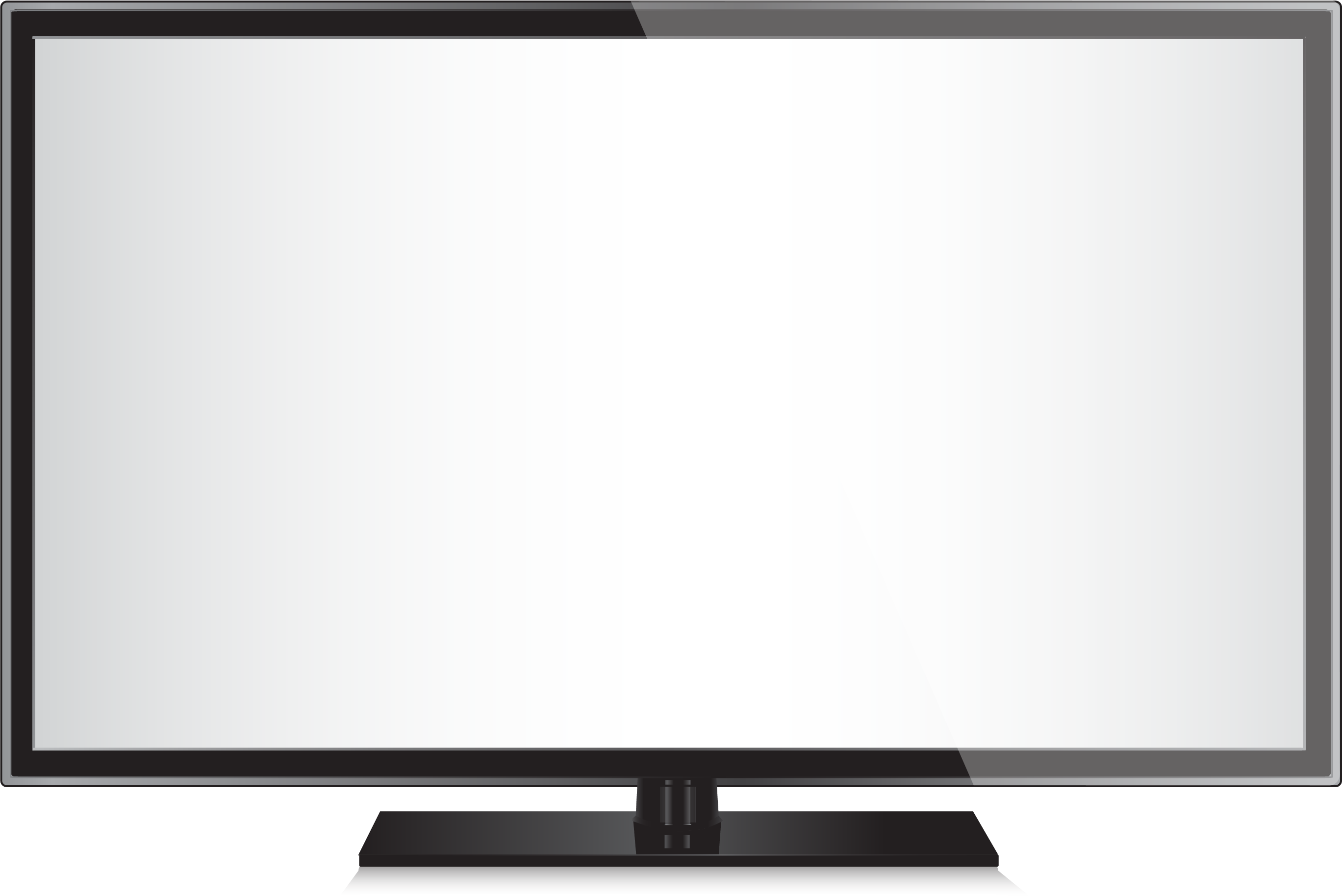 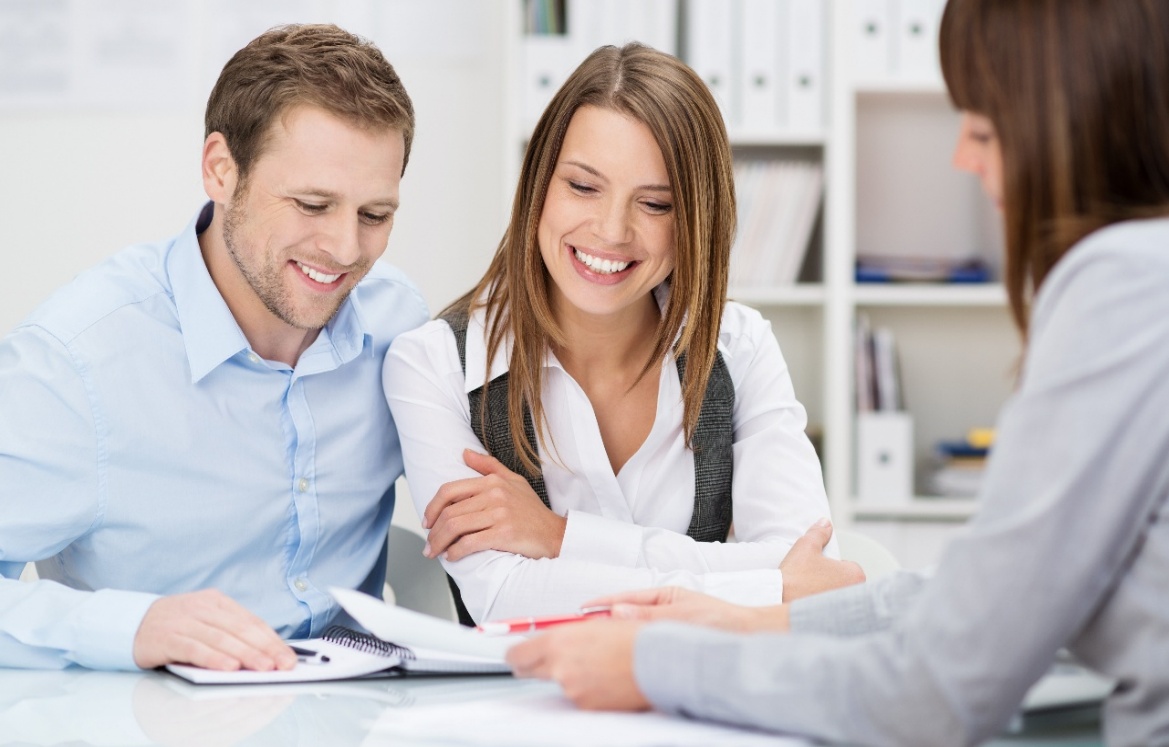 Long term residency starts with our 9 point screen process and building rapport
Paying on time is expected & this is expressed in detail with new resident
Resident are to take care of your property
28
Optional
*Start here if they are working with Investors*

**End here if they are working primarily with selling**
29
“Single Family  Home” Retirement Strategy
30
Management One Property Management
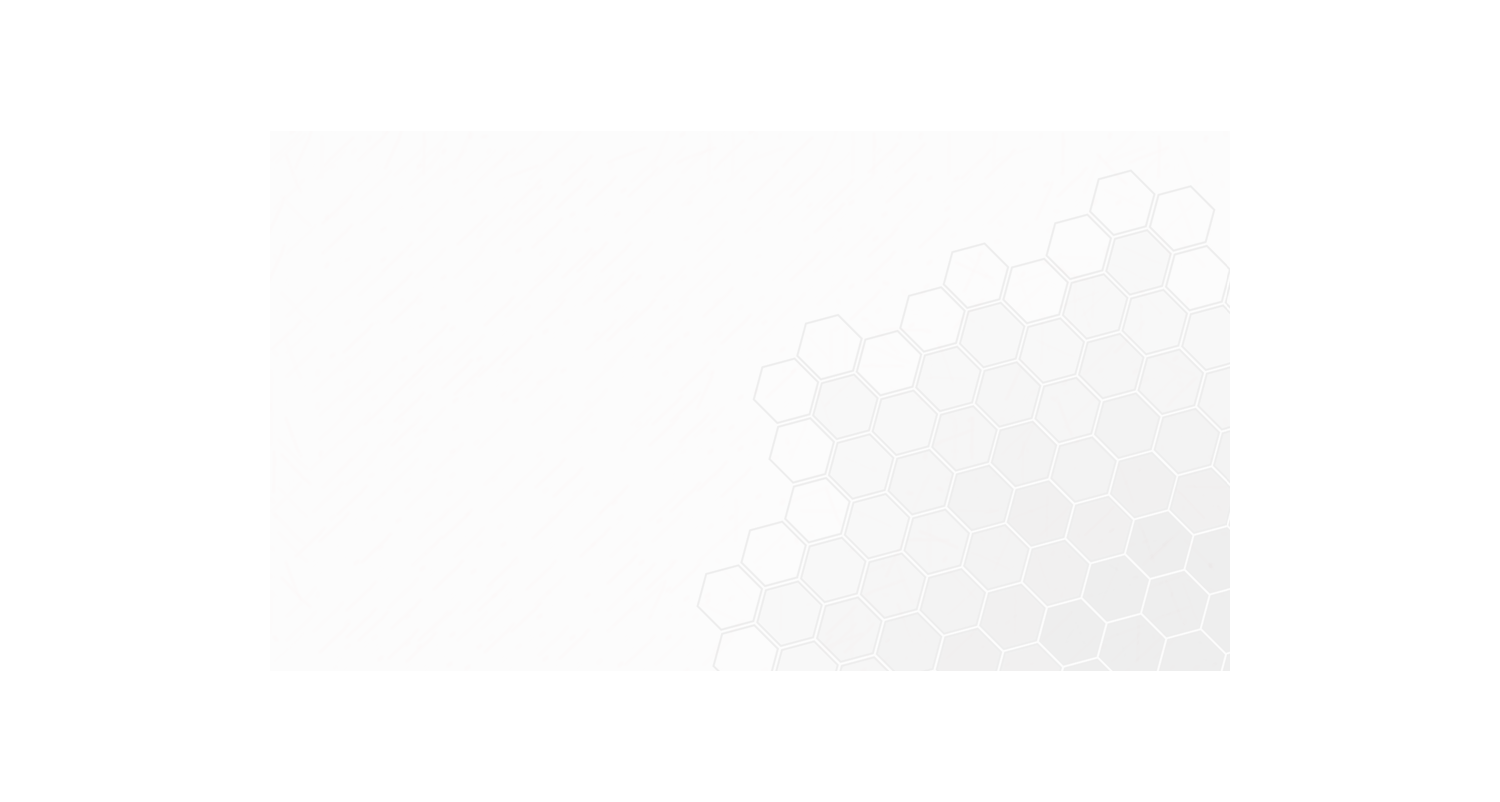 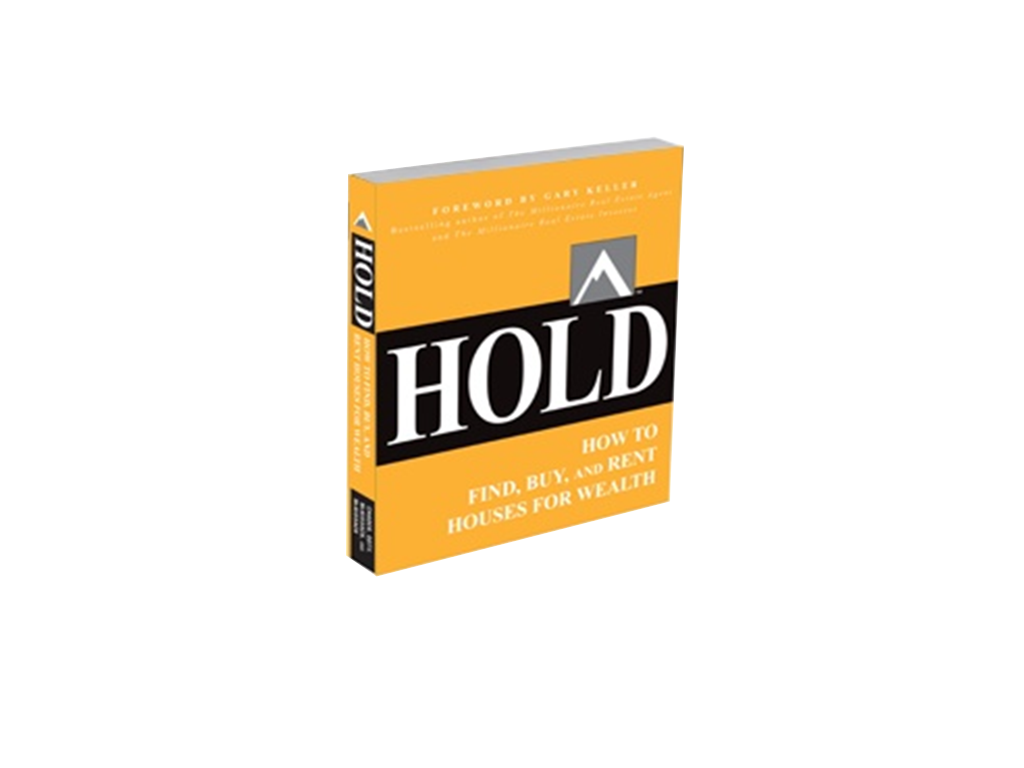 How to put commissions in your pocket with the clients you have now
With our Wealth Building Strategies with “single family homes”
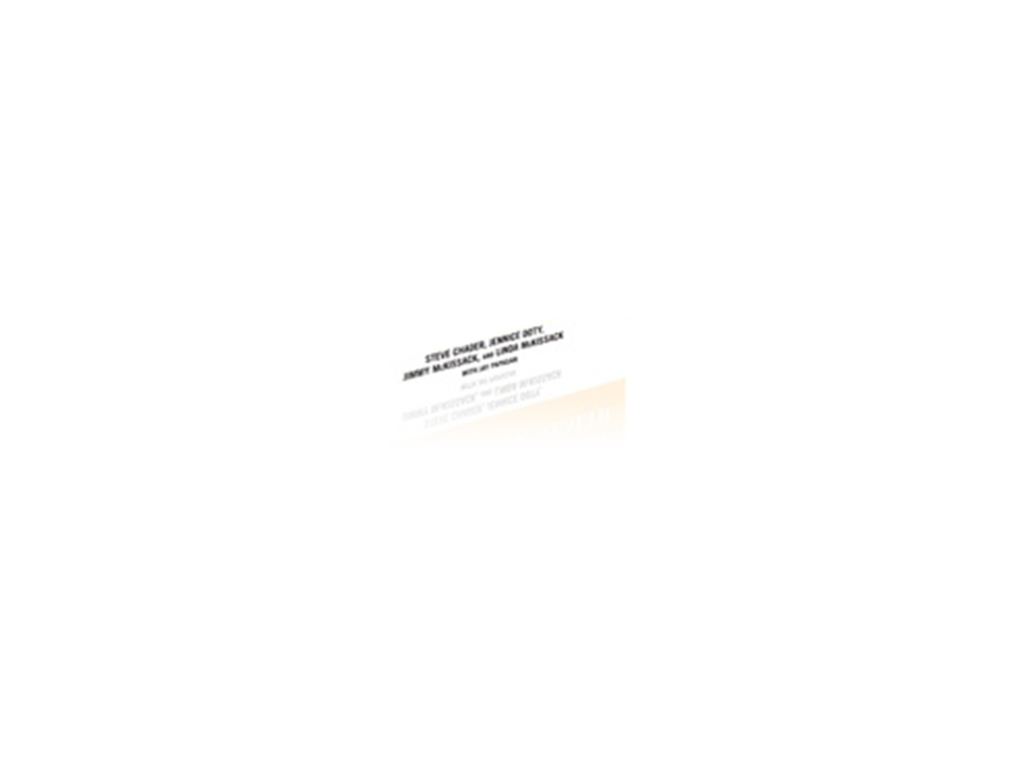 31
How Does It Work?
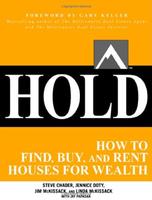 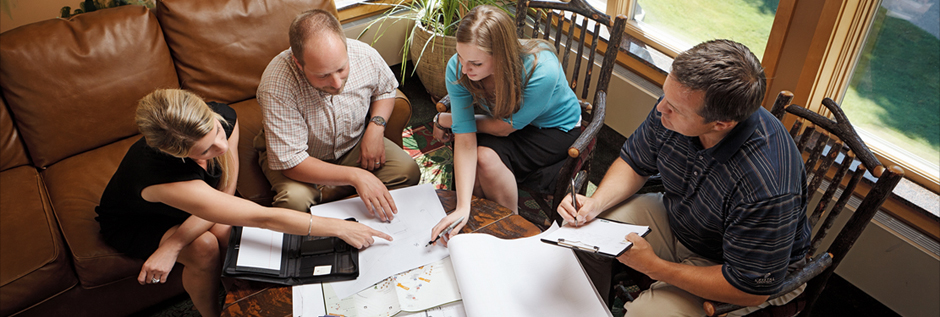 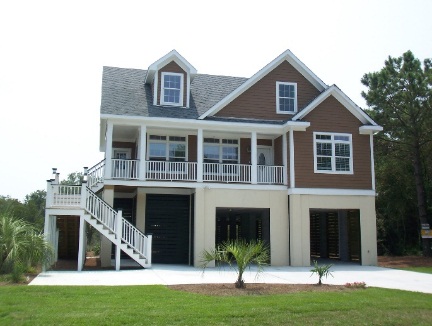 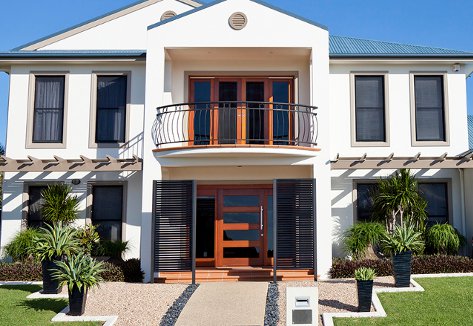 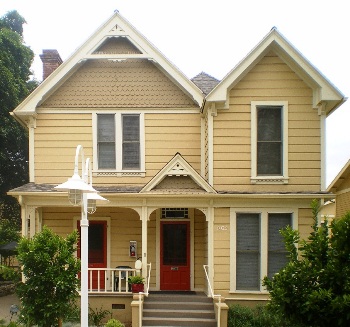 Our Amazing “Single Family Home” Retirement Strategy System
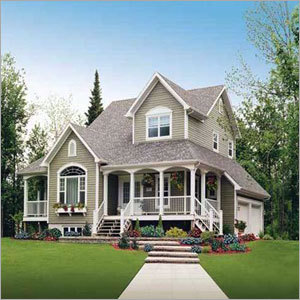 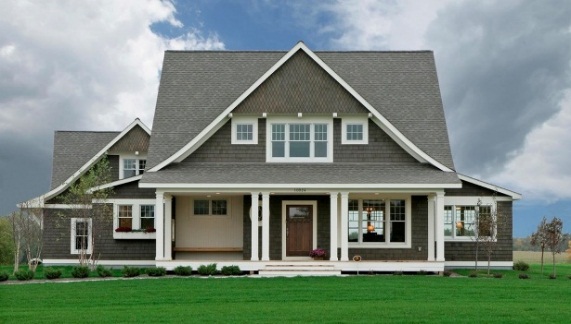 Owners control it, they own it, 
You get the commissions
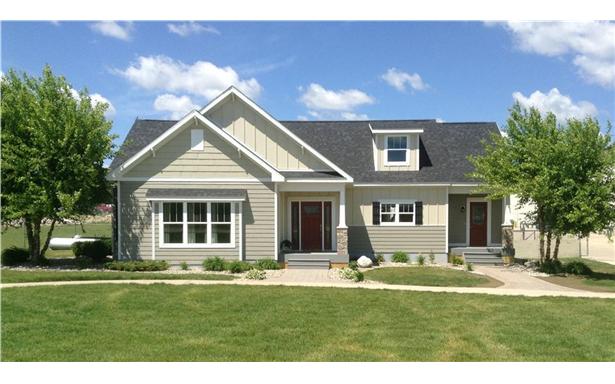 Owners can accumulate many properties or as little as they want
We train you step by step on this 
SFHRS program
32
Tools We Have Available For You
Hold Book
Letter to mail out to your
Clients
Investment proprietary software
Scripts on what to ask 
and say
Training on each screen
in the software
Make Ready 
Maintenance Services
All forms, letters, etc.
Presentation package 
for your client
Property management
services
CRA (competitive
rental analysis)
Marketing tools to 
market to clients
33
Manage and Track Each Of Your Clients Portfolios’ With Ease Using Our Real Estate Planning Software
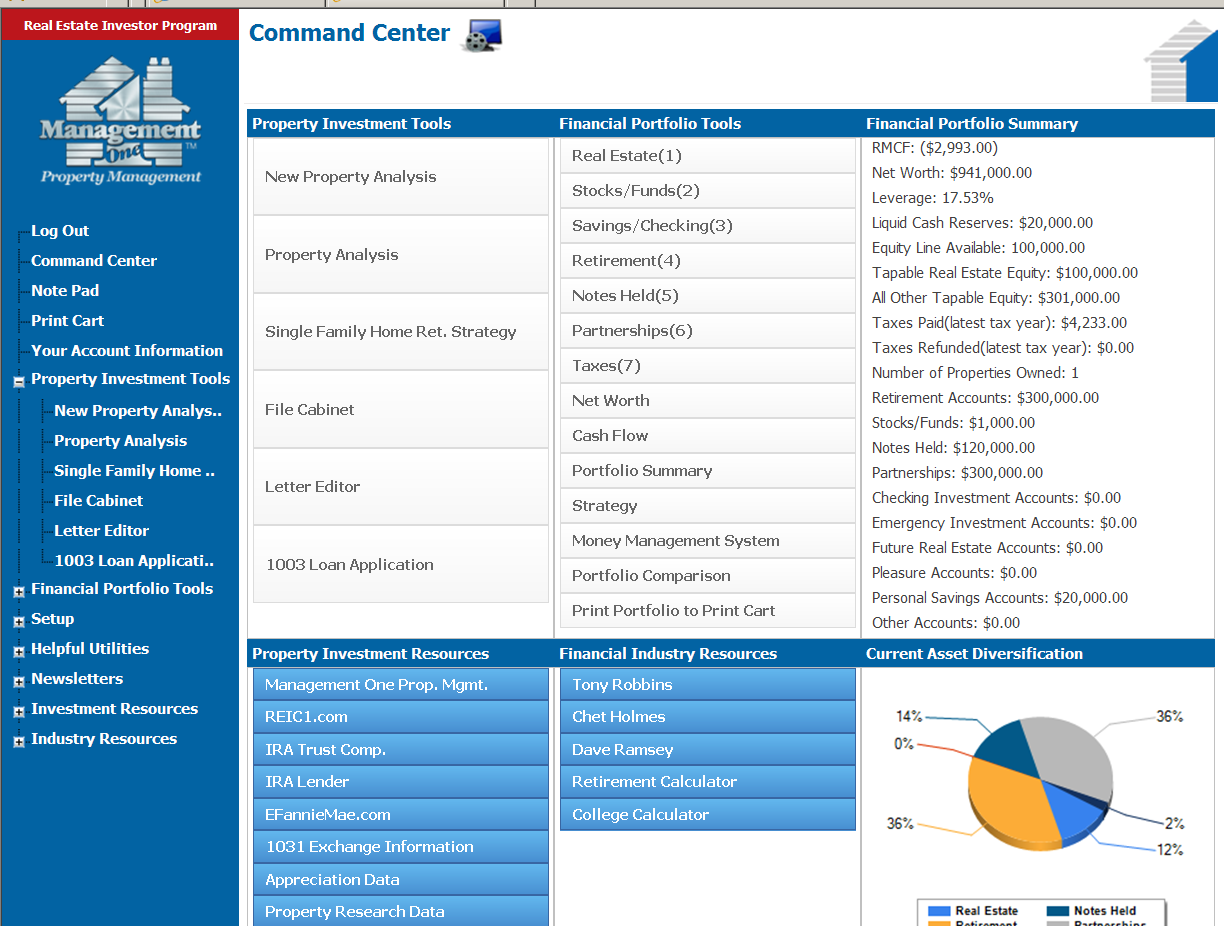 34
Property Investment Analysis in 5 minutes
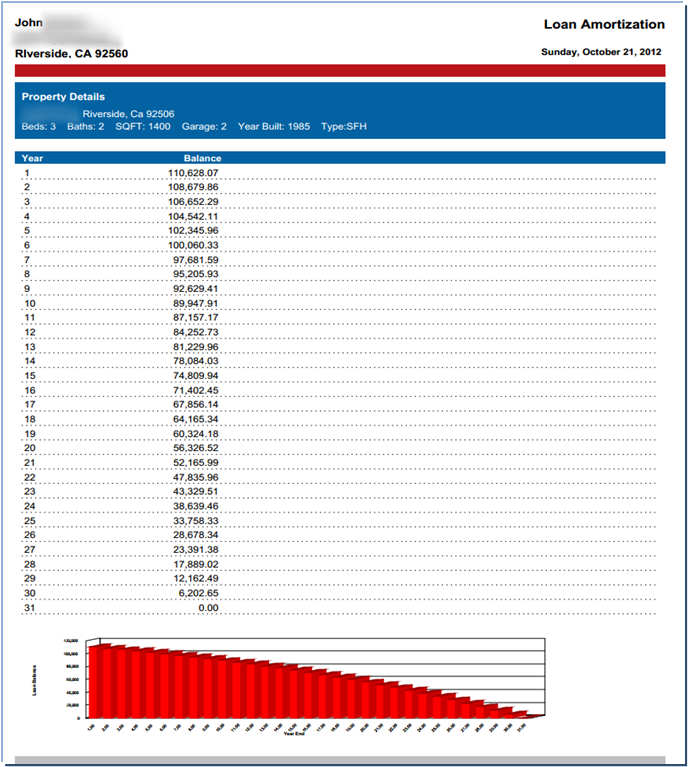 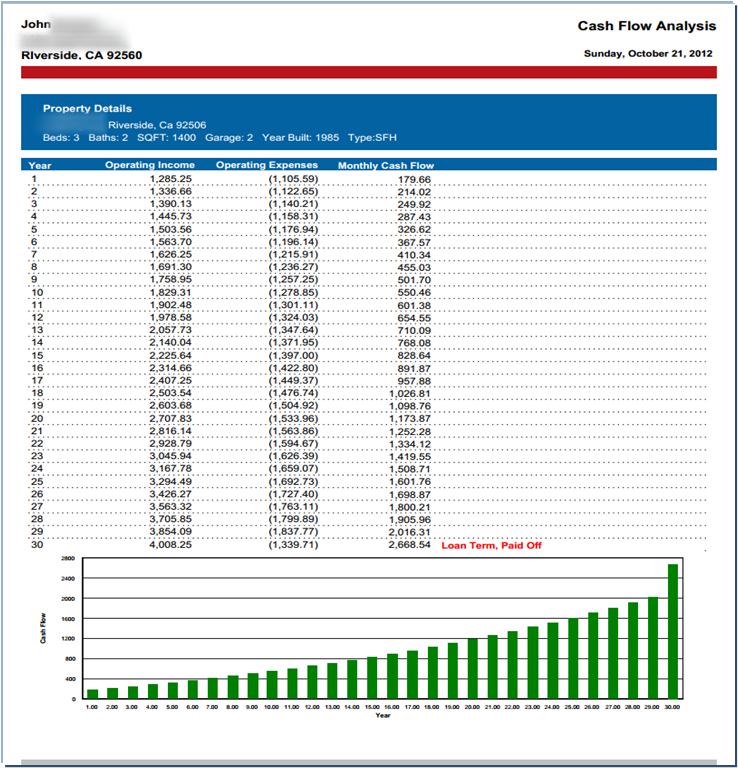 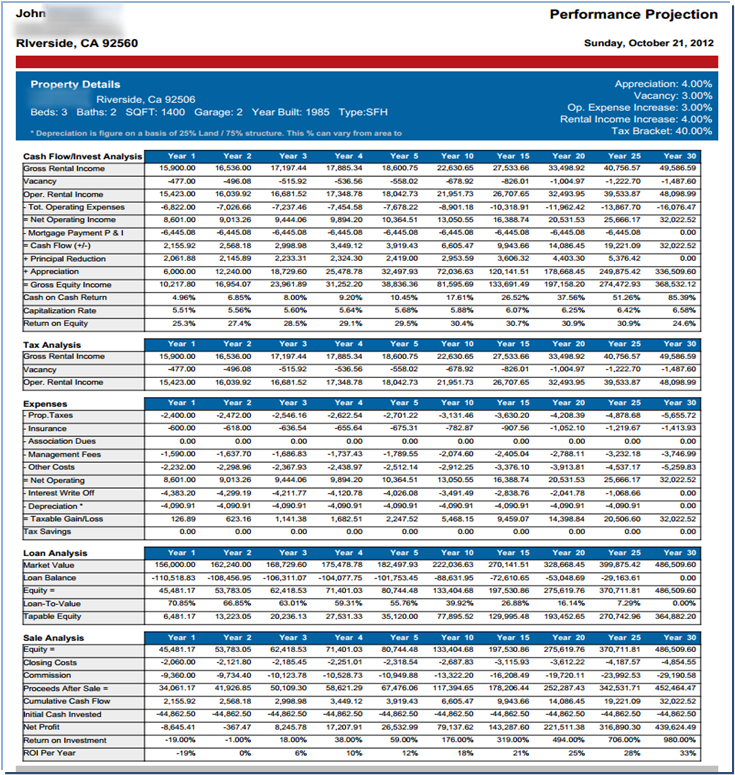 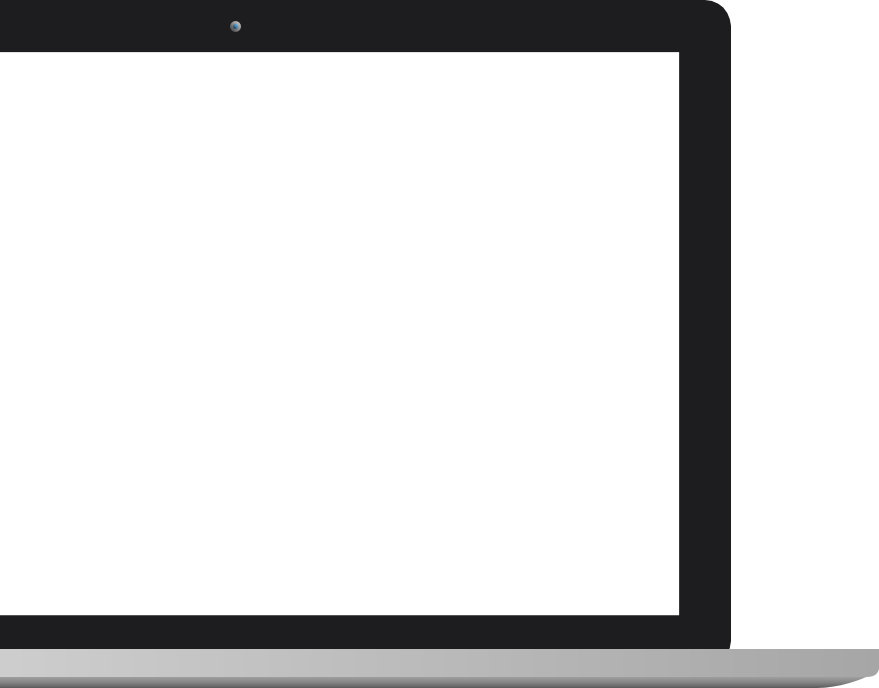 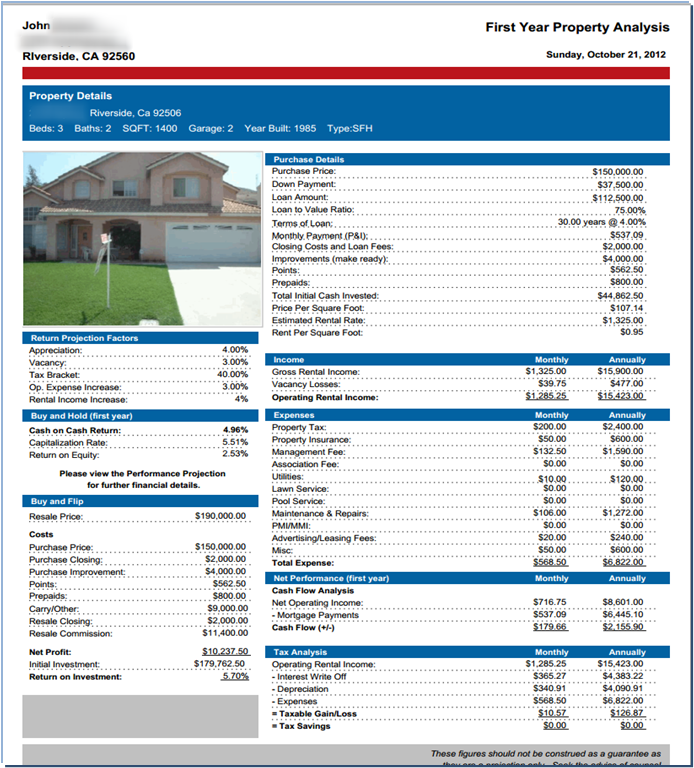 35
Financial Statements
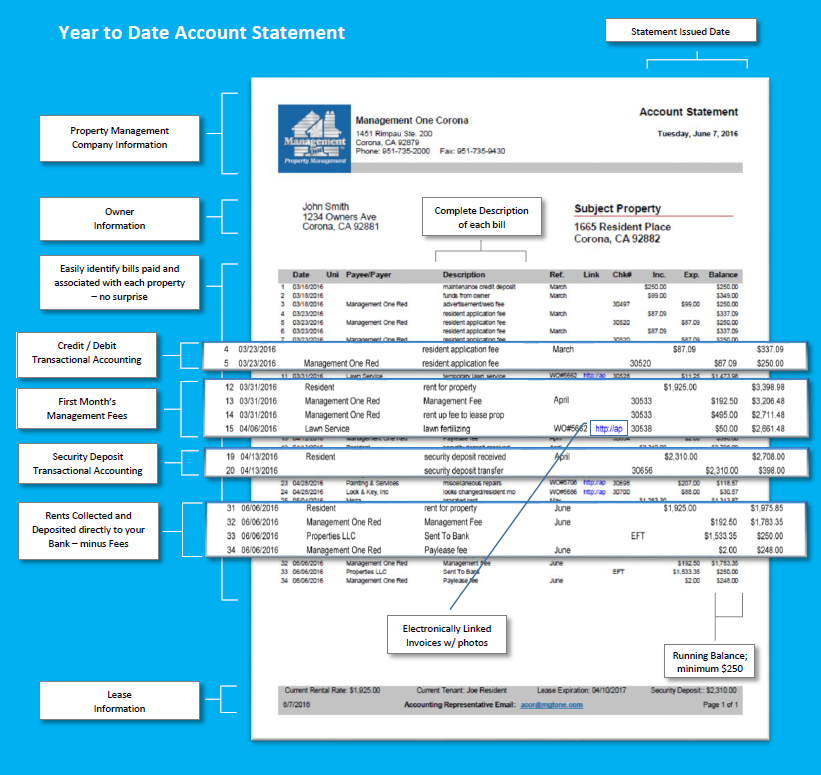 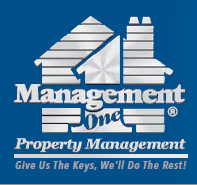 Management One Beach Side
620 Newport Center Dr. 11th Fl
Newport Beach, Ca 92660
Phone: 949-721-6695   Fax: 949-721-6686
Monthly Owner
Statement
Electronic Access
Year-to-Date
Cash flow Statement
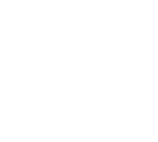 Year-End 1099
36
Rent Ready Inventory In Many Cases
37
What you will be able to offer your clients
One hour free to sit down & see if it our SFHRS  works for them personally
Find the property for them to buy
01
02
Provide a certified rental rate before you make the offer from Management One
03
Make & negotiate the purchase for them.
04
Set up the financing for them
05
Take it all the way through escrow
06
Make it rent ready with repairs, painting, etc through Mgt One & our fixed maintenance prices
07
Rent the property through Management One
08
Professionally manage the property & even provide guaranteed eviction coverage for them
09
10
Provide software for your clients to track their investments & for you to track them
38
Wrapped up in one neat tool box
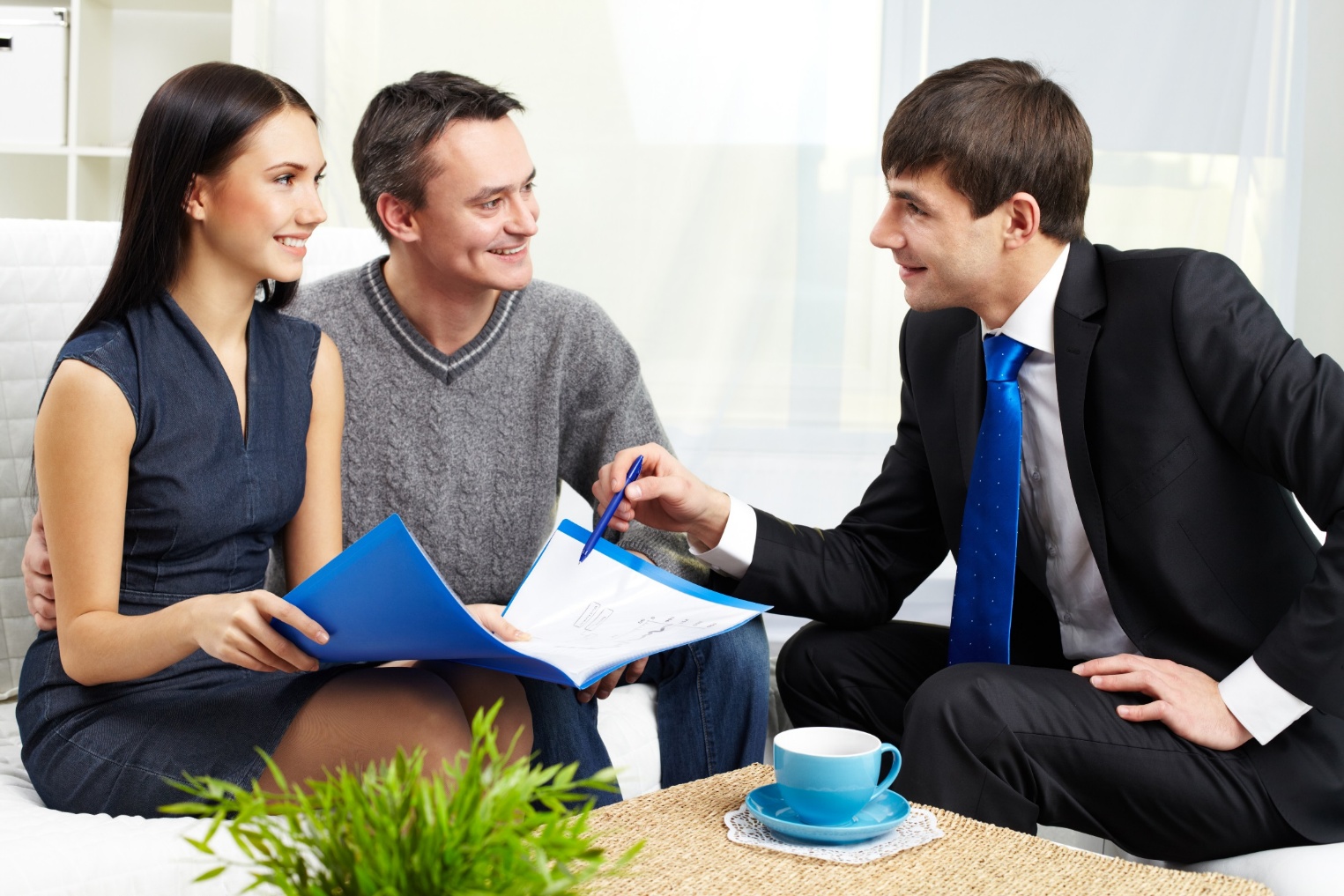 Real Estate
Investment  Planning
For YOU
39